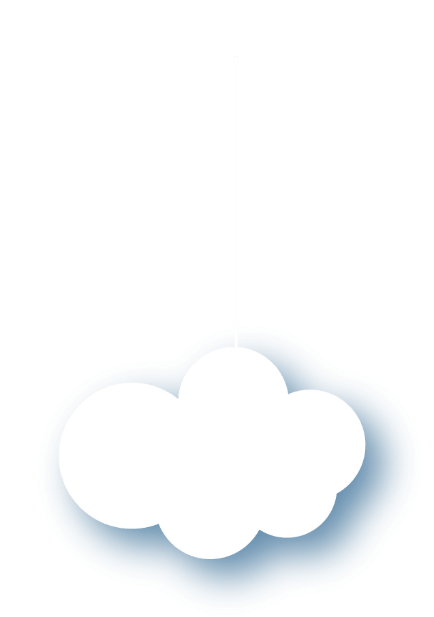 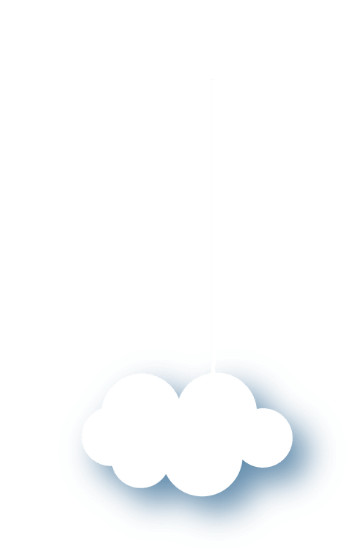 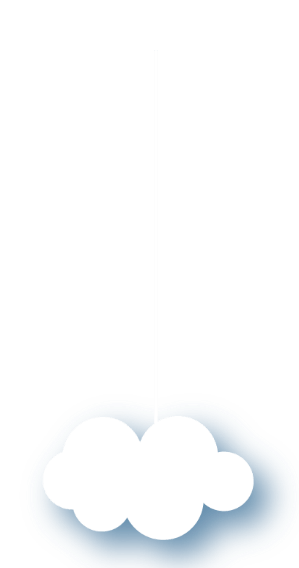 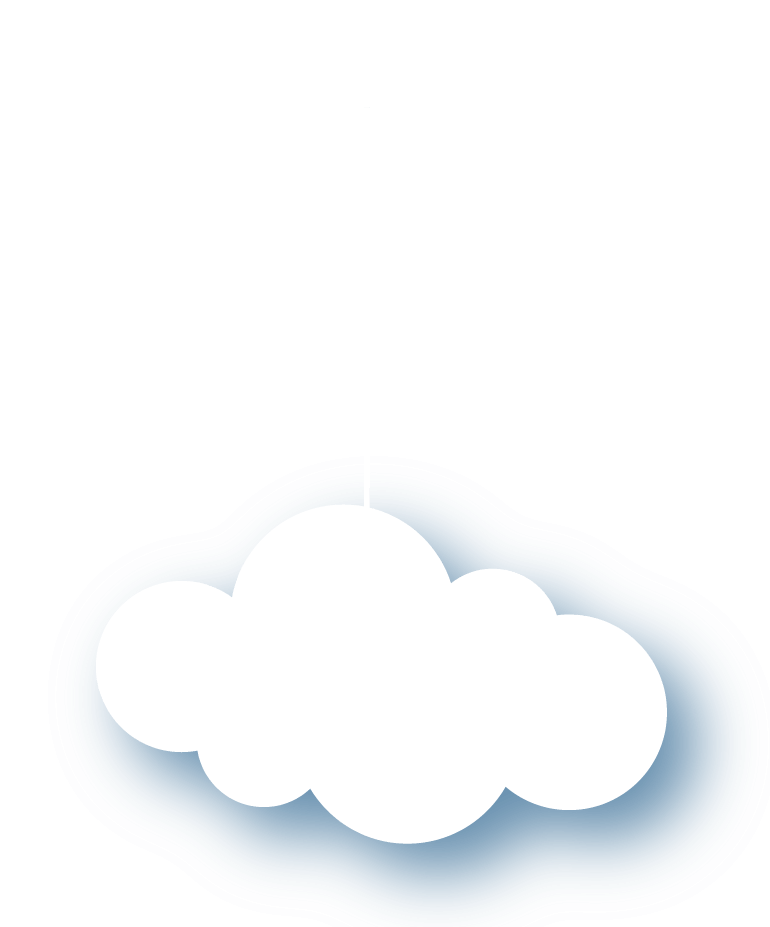 c
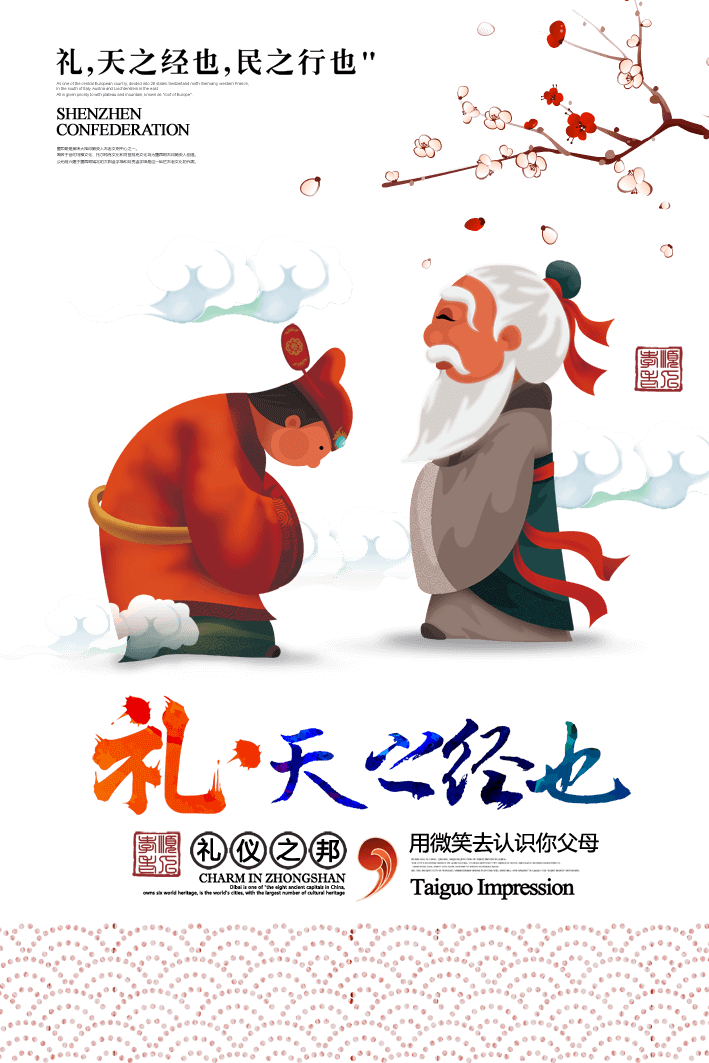 歡迎蒞臨
三年十一班
小慈老師
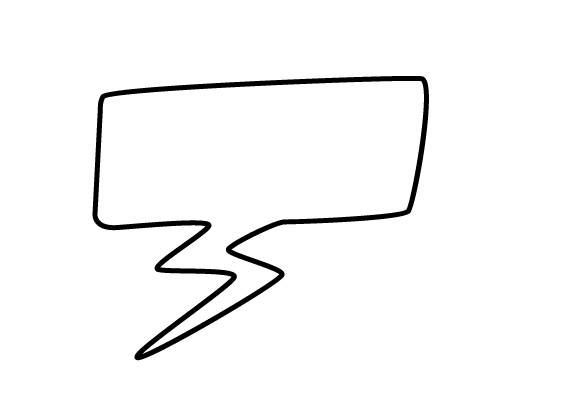 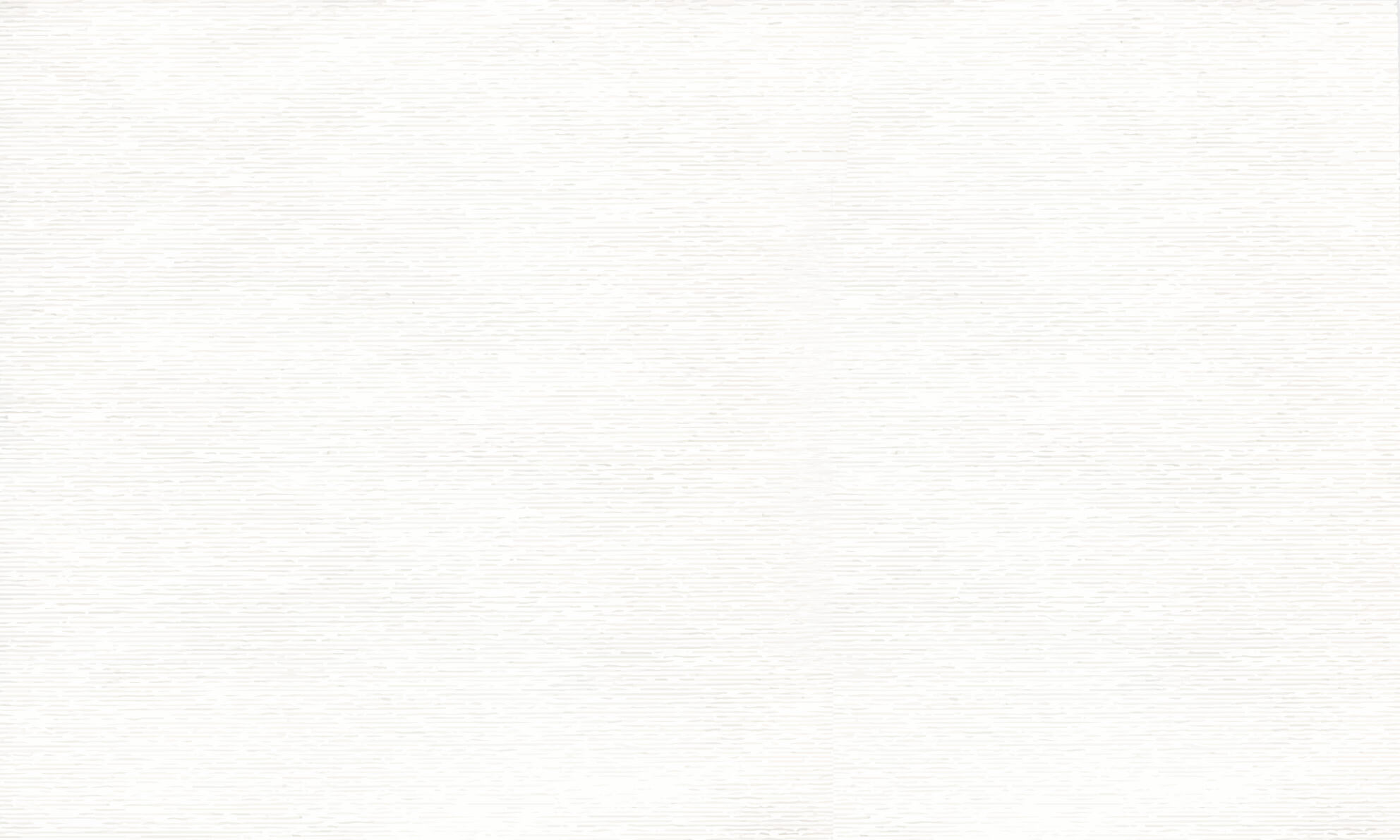 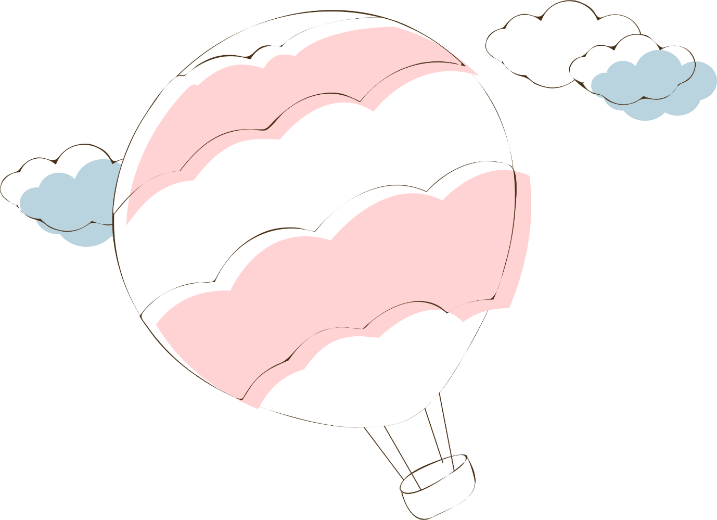 自我介紹
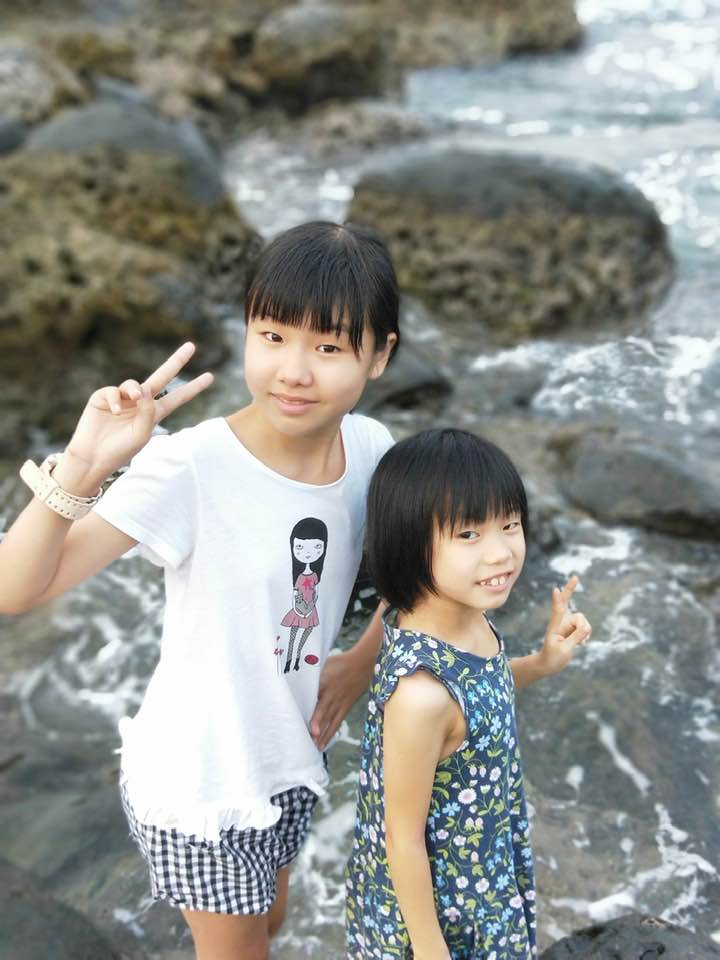 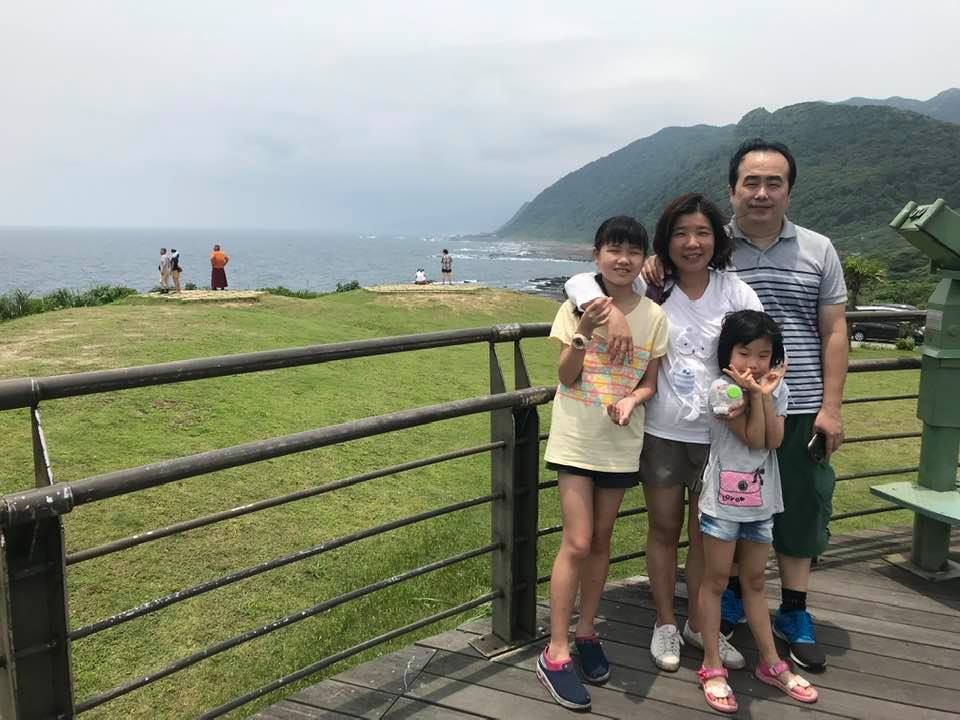 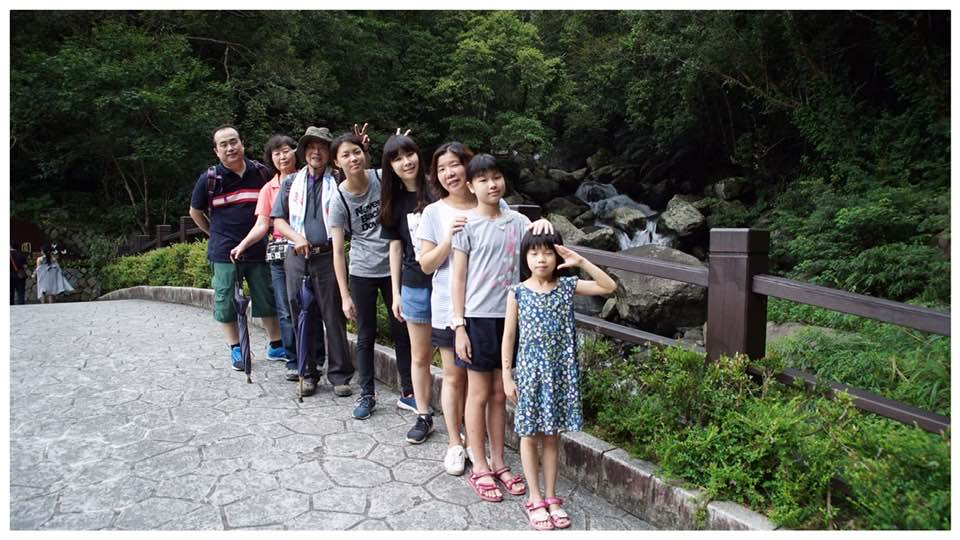 語文領域
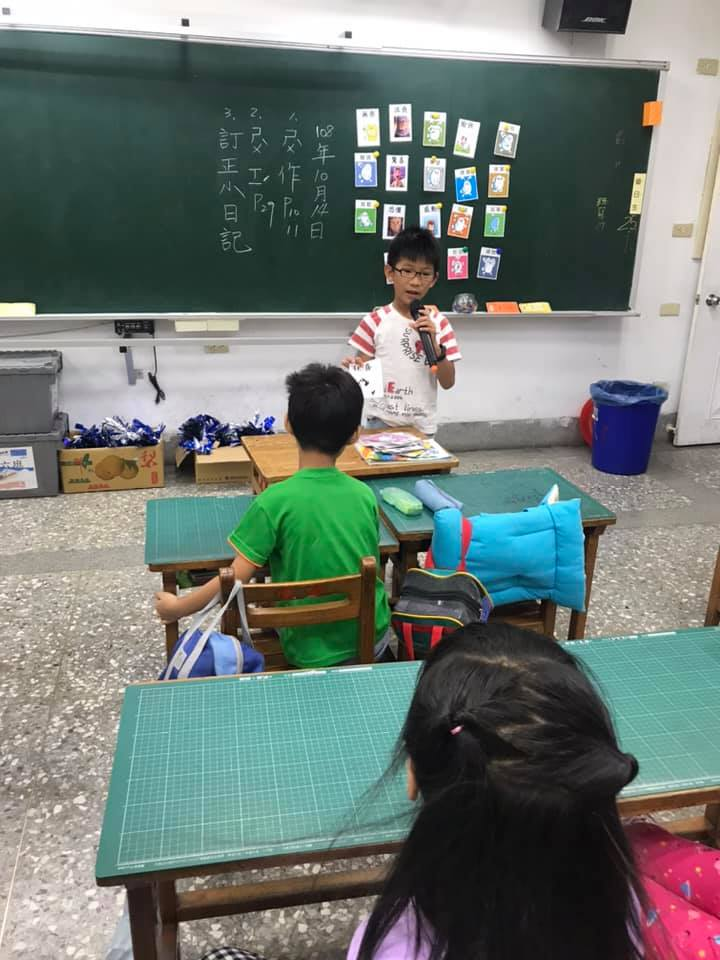 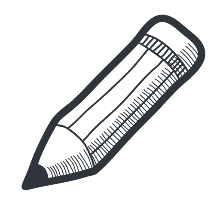 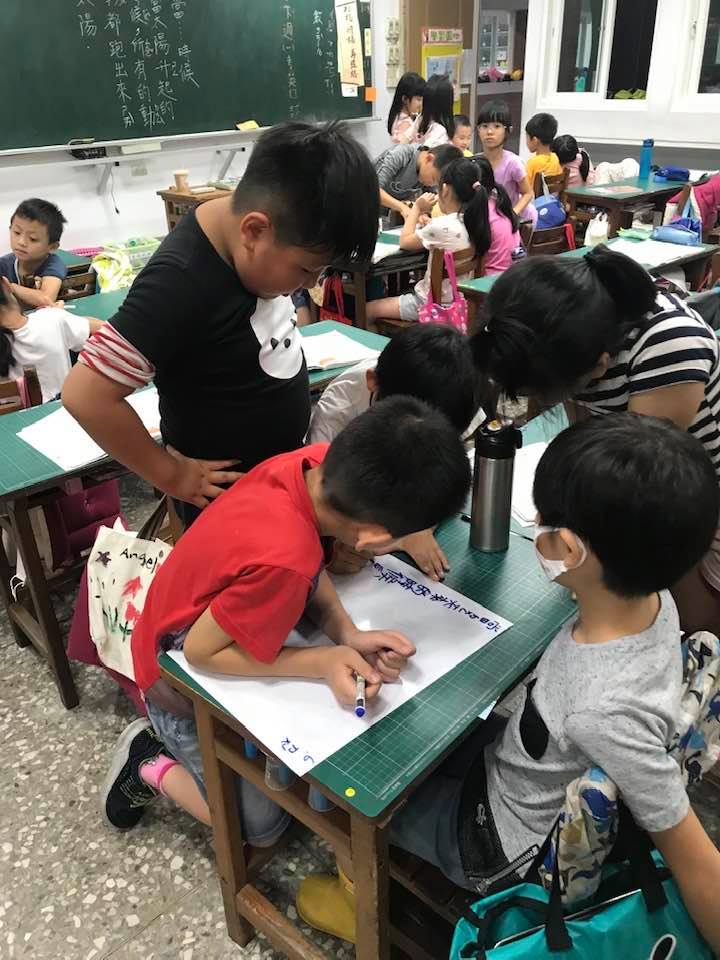 不固定時間分享生活點滴
老師說故事
推薦好書
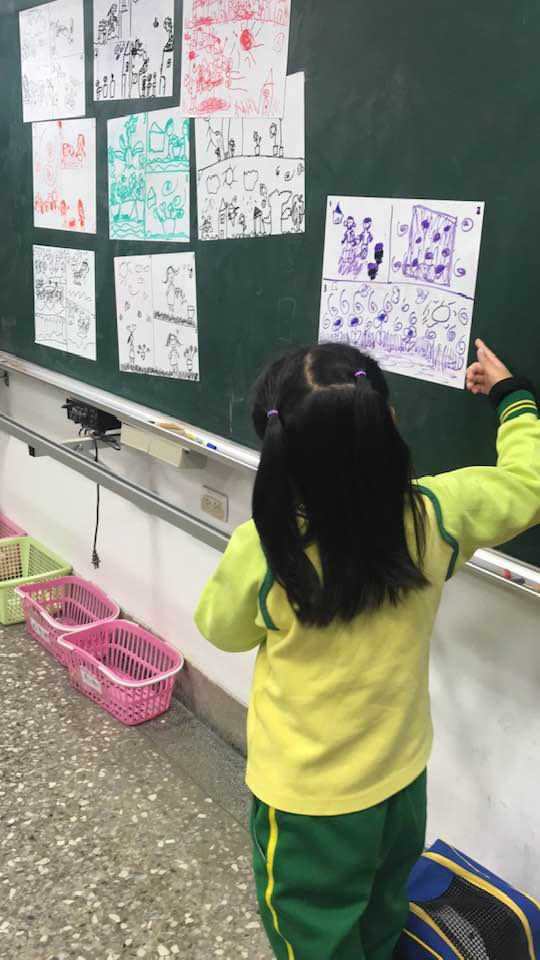 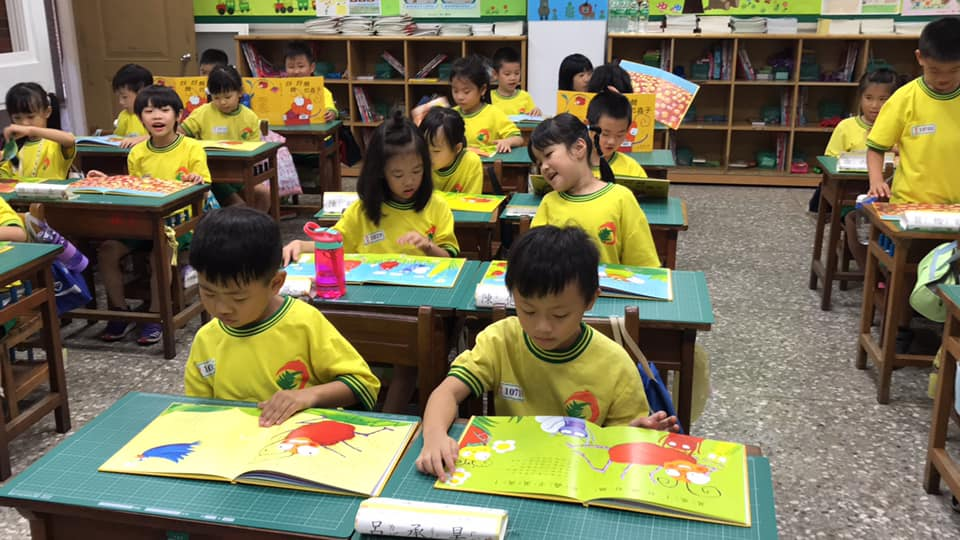 共讀時光
五星級造句法
孩子的句子獨一
         無二，不要任意抹殺
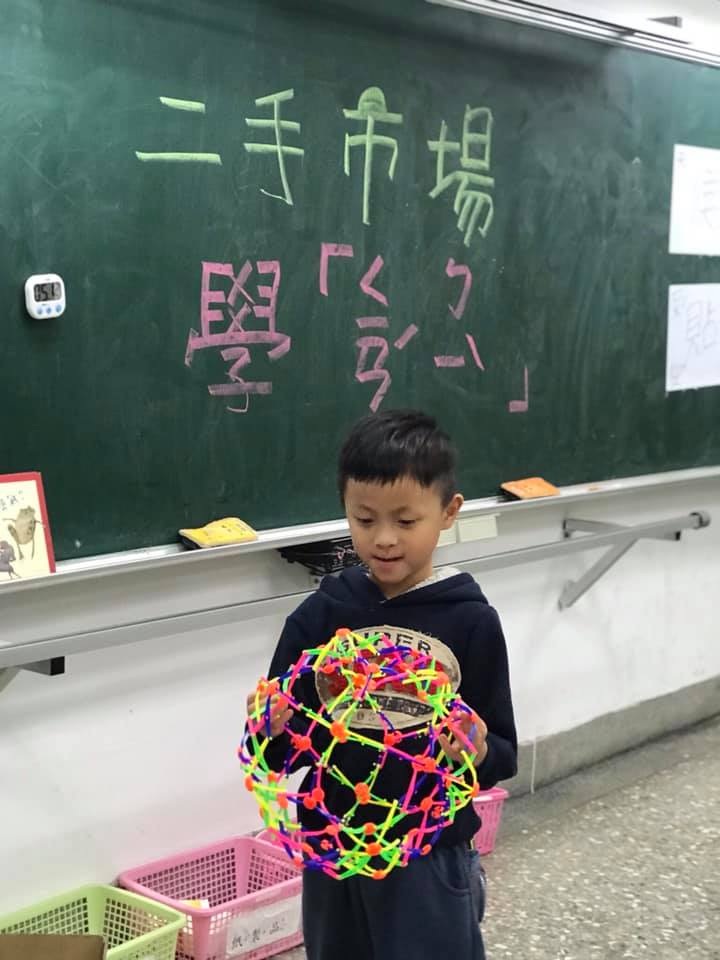 數學領域
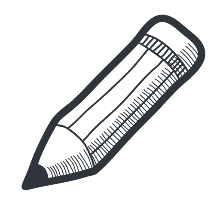 生活中的學習
加入數學日記
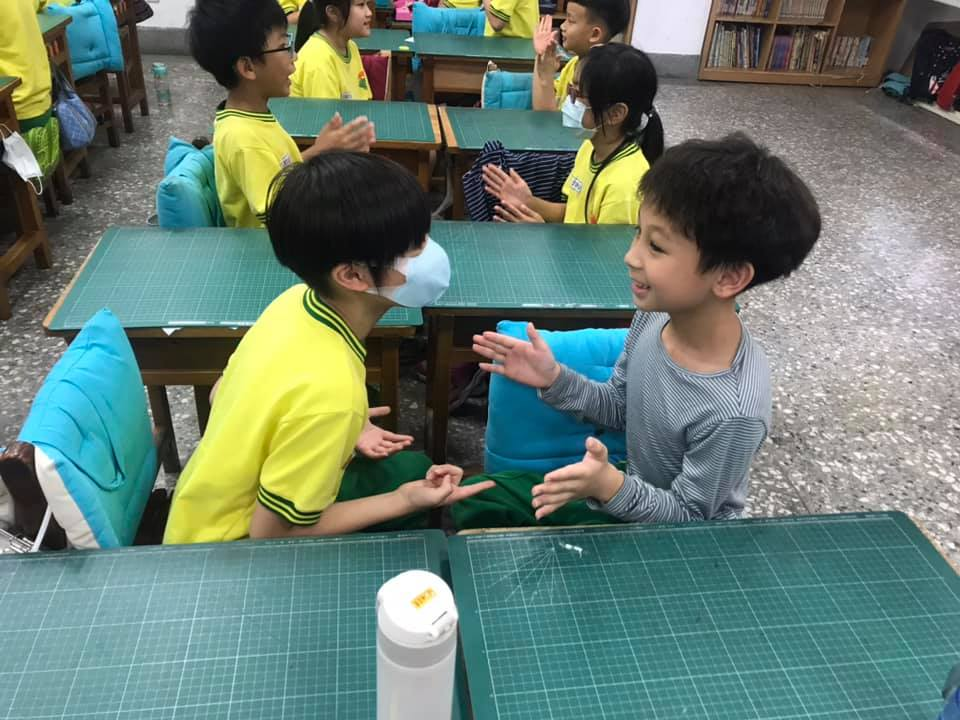 上台教學
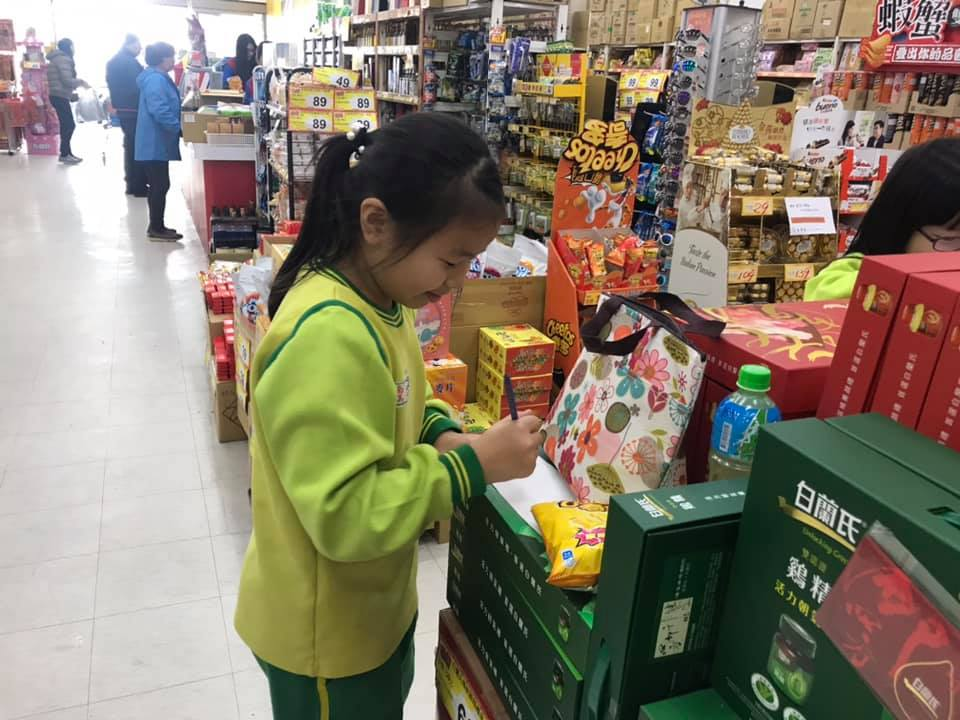 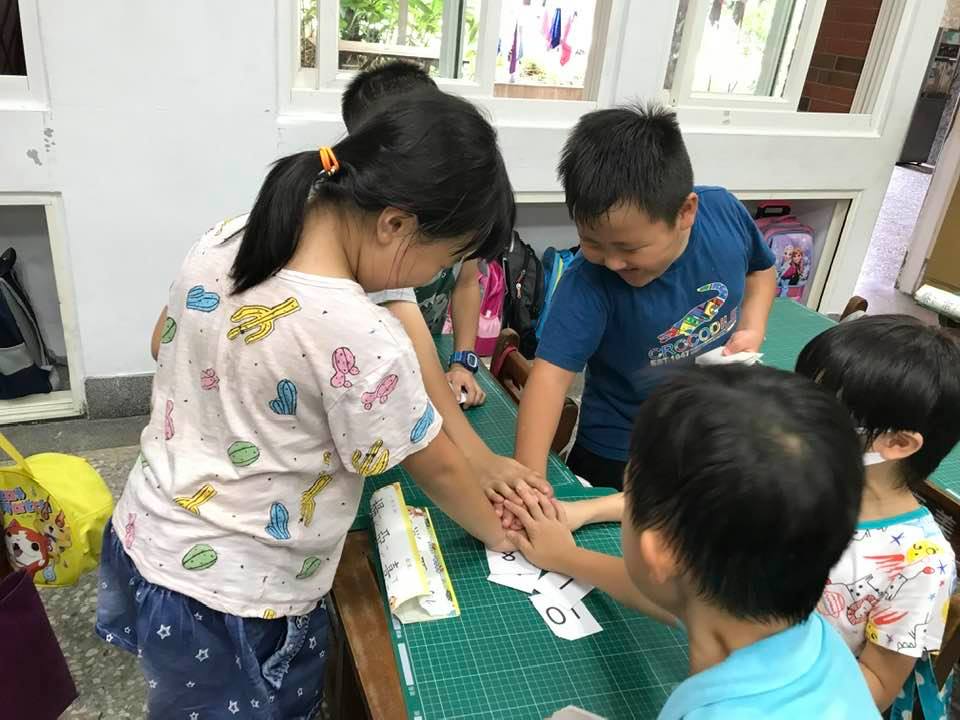 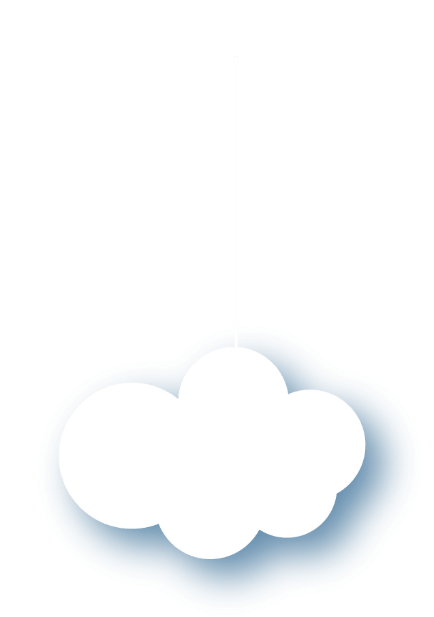 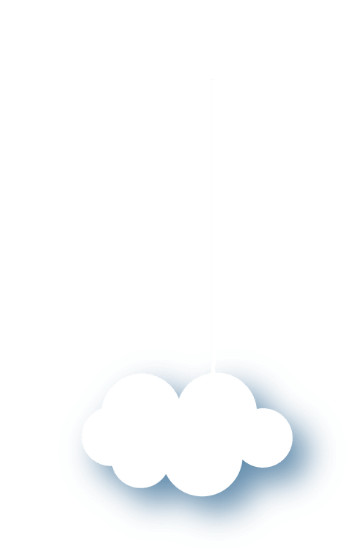 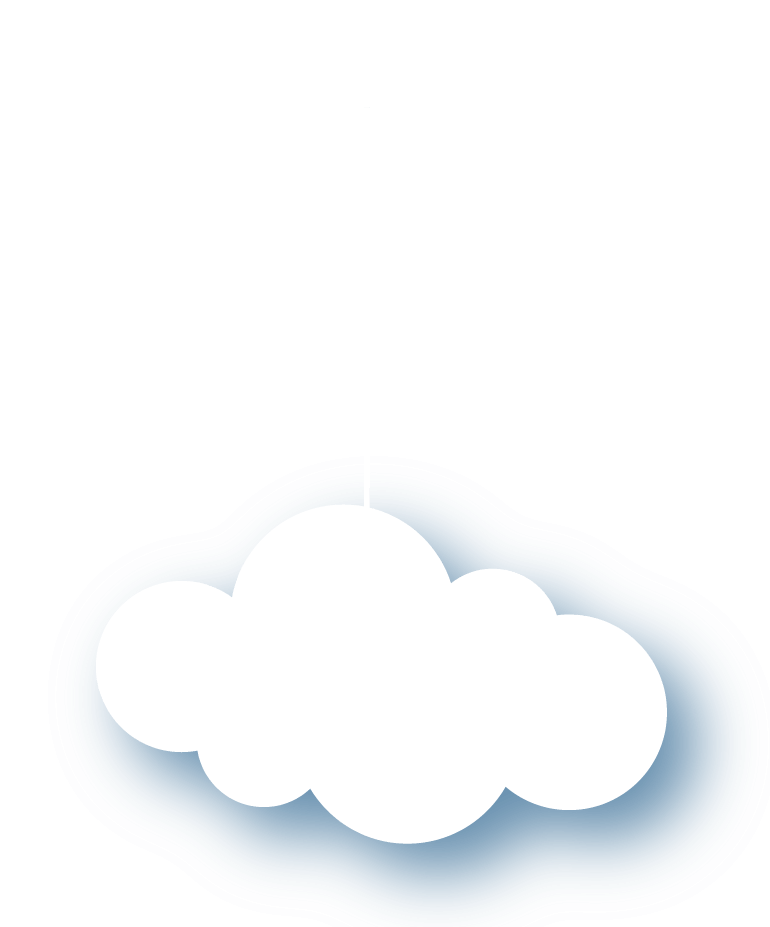 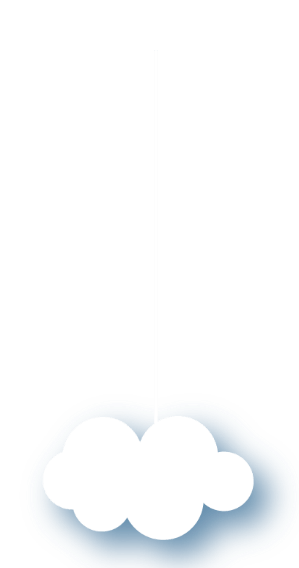 生活教育
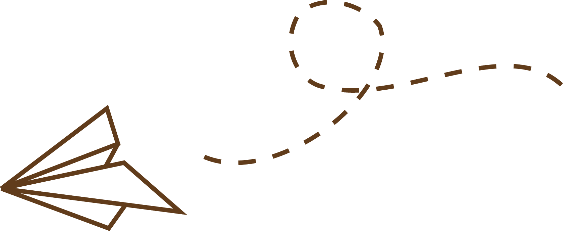 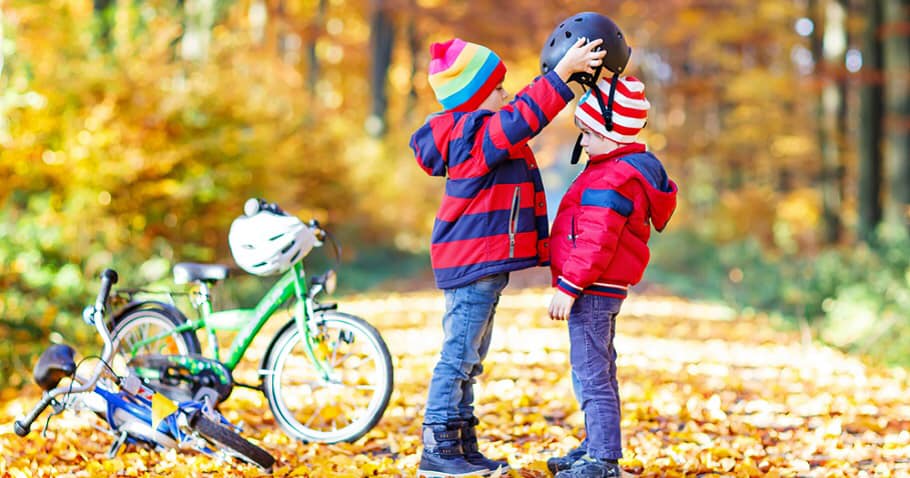 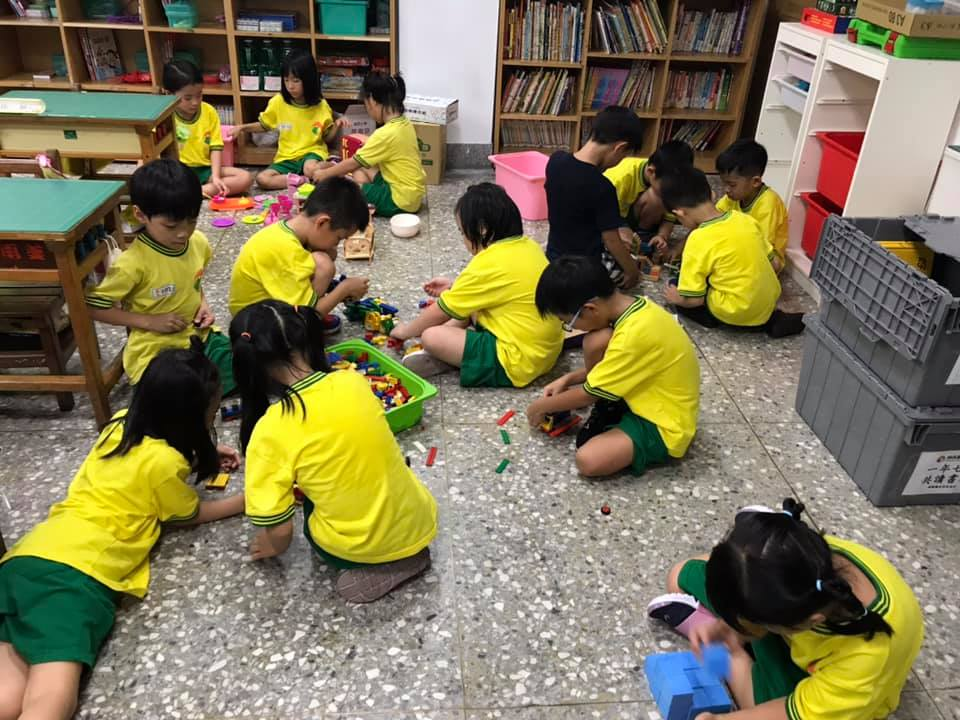 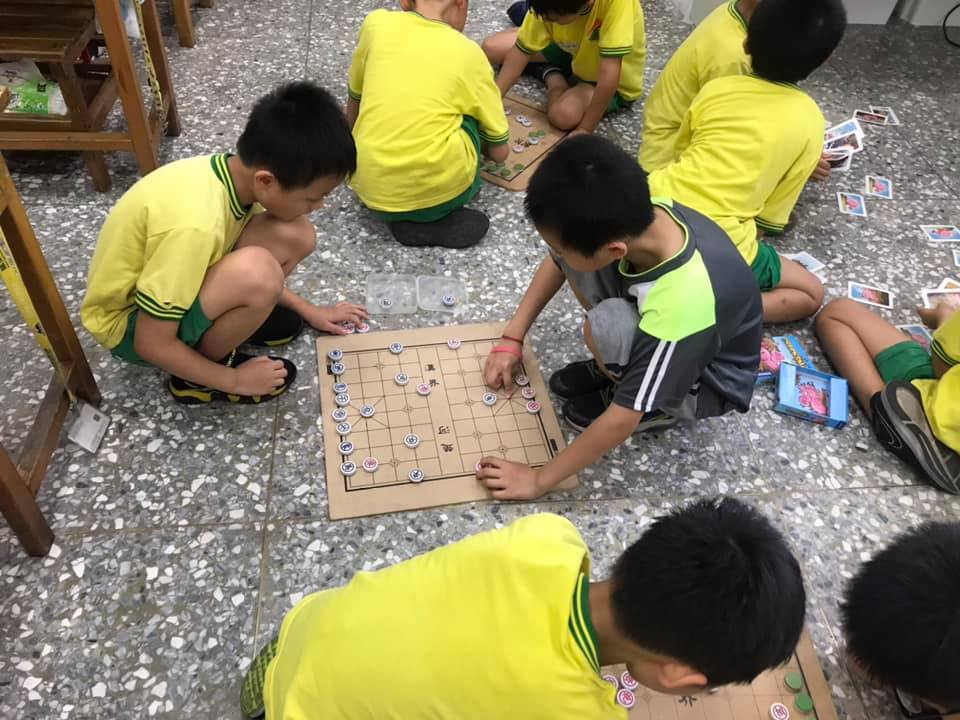 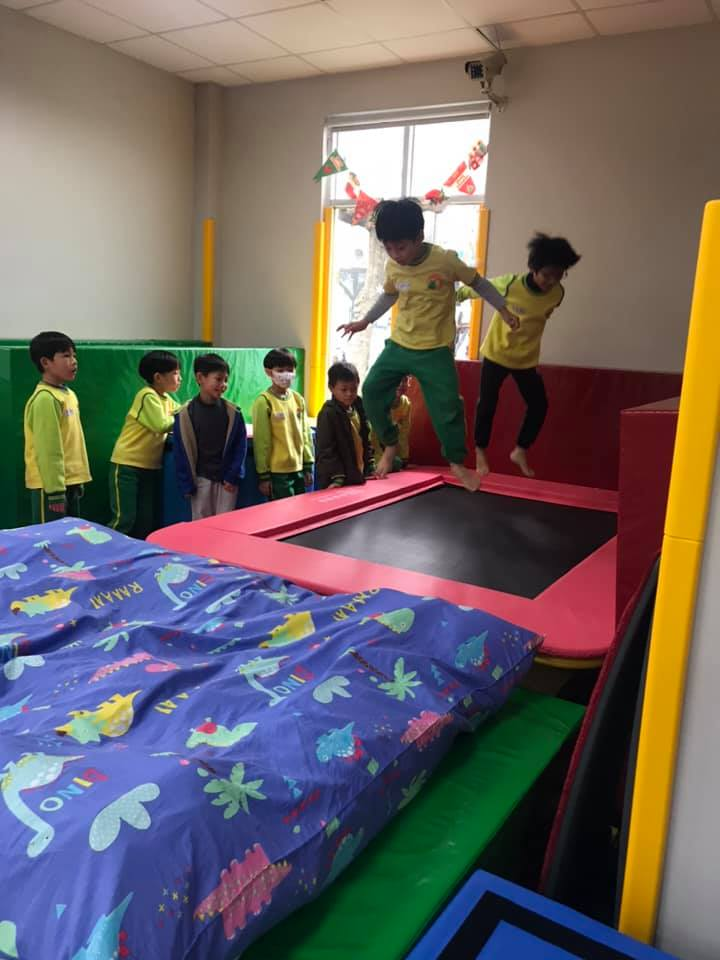 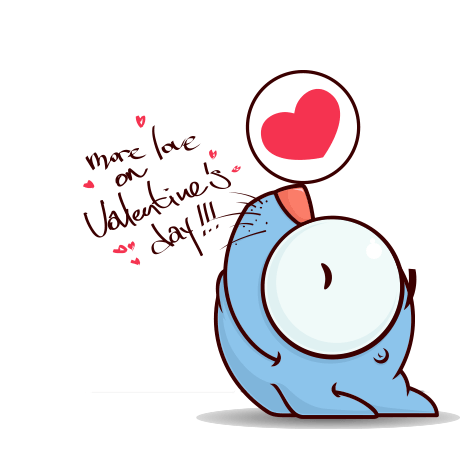 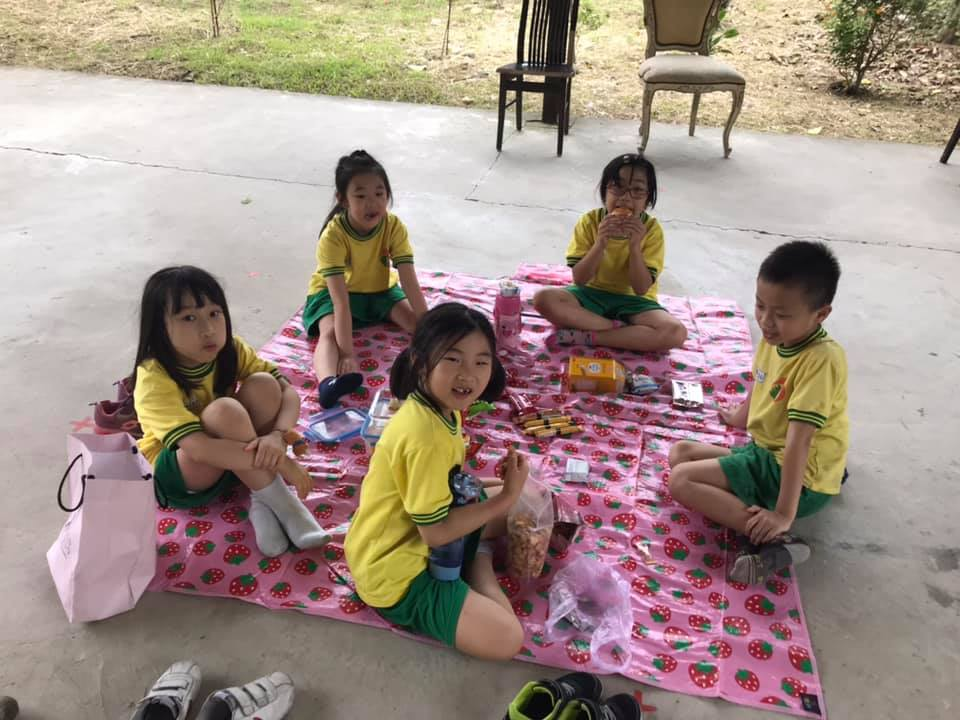 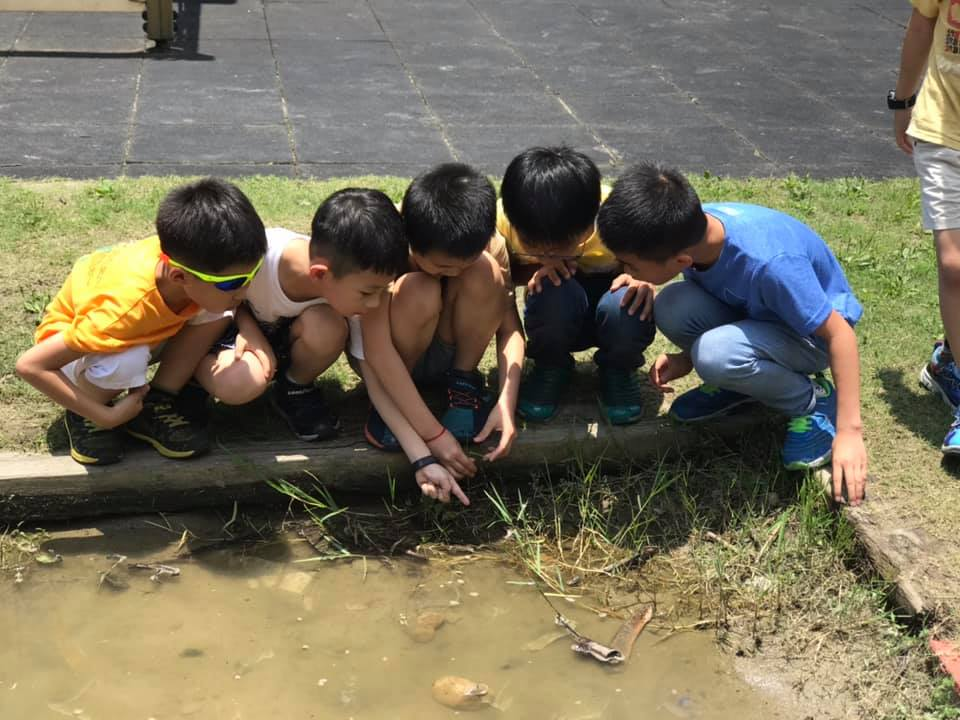 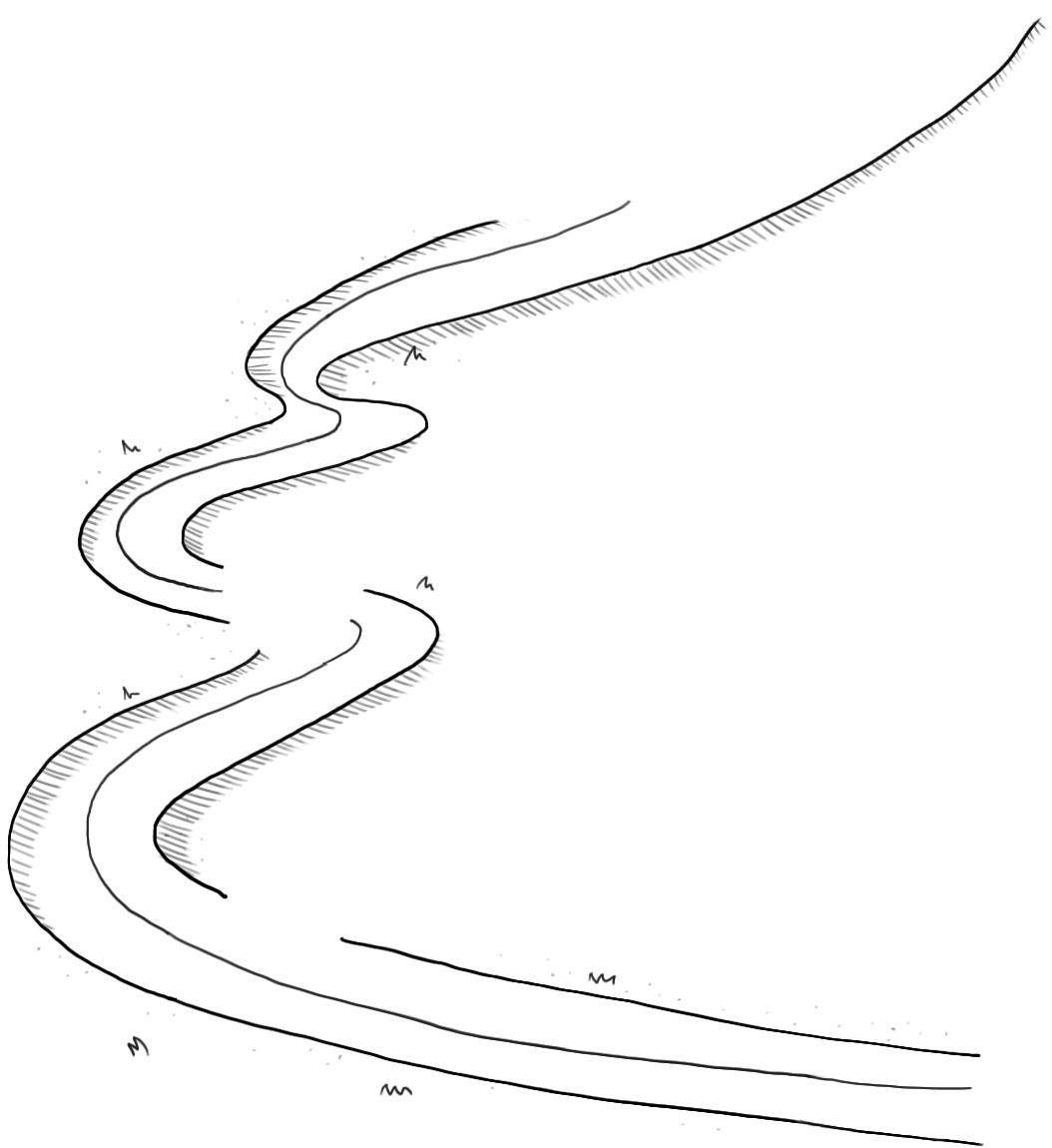 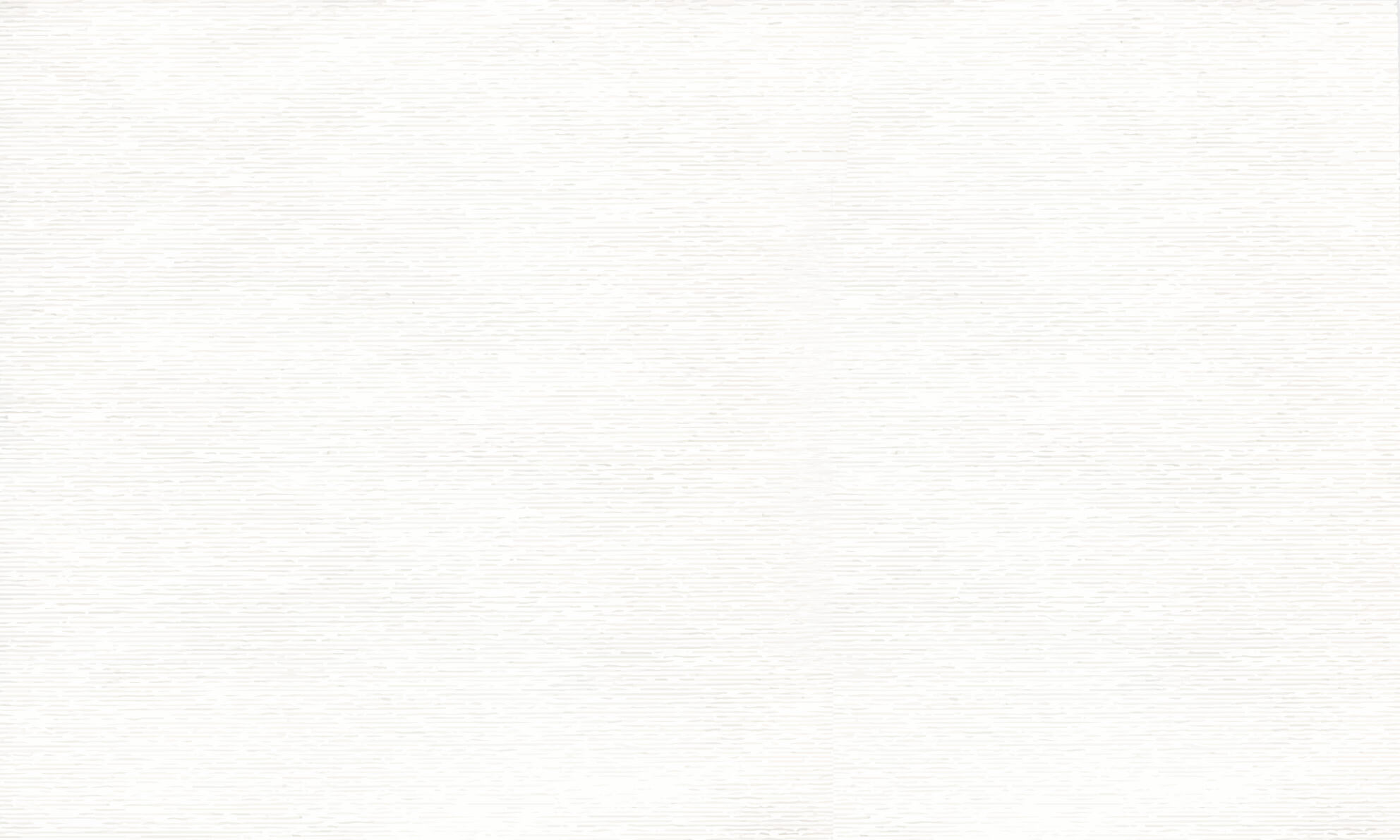 人際互動不可少
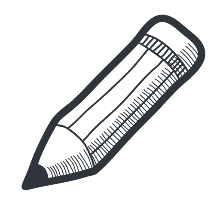 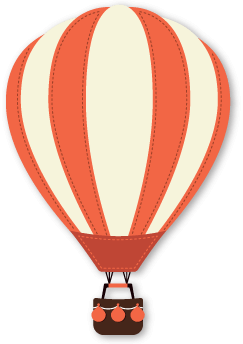 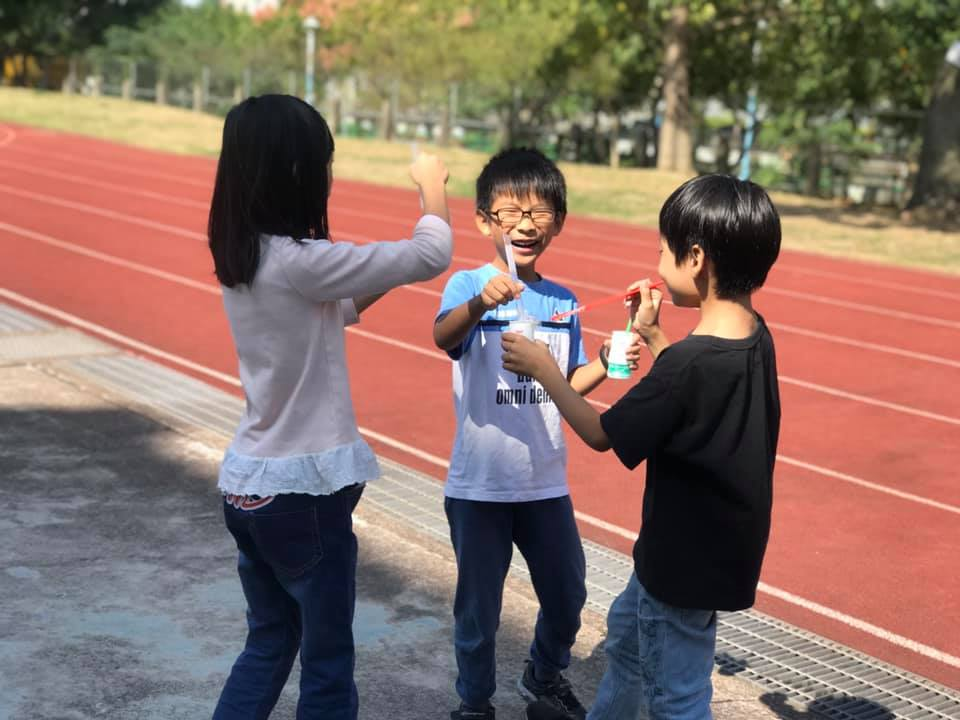 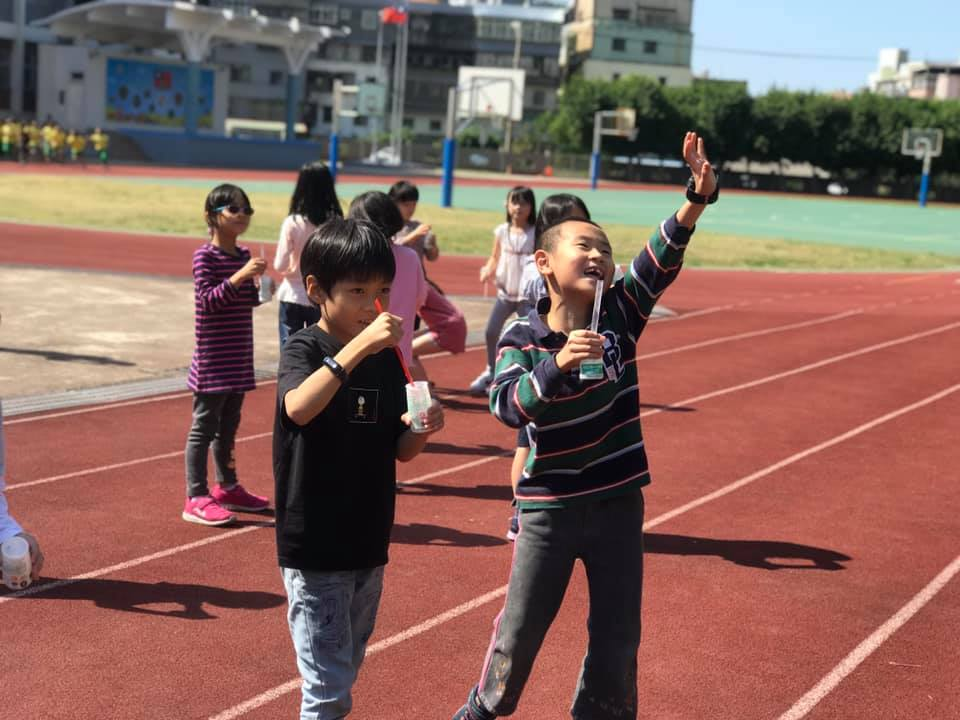 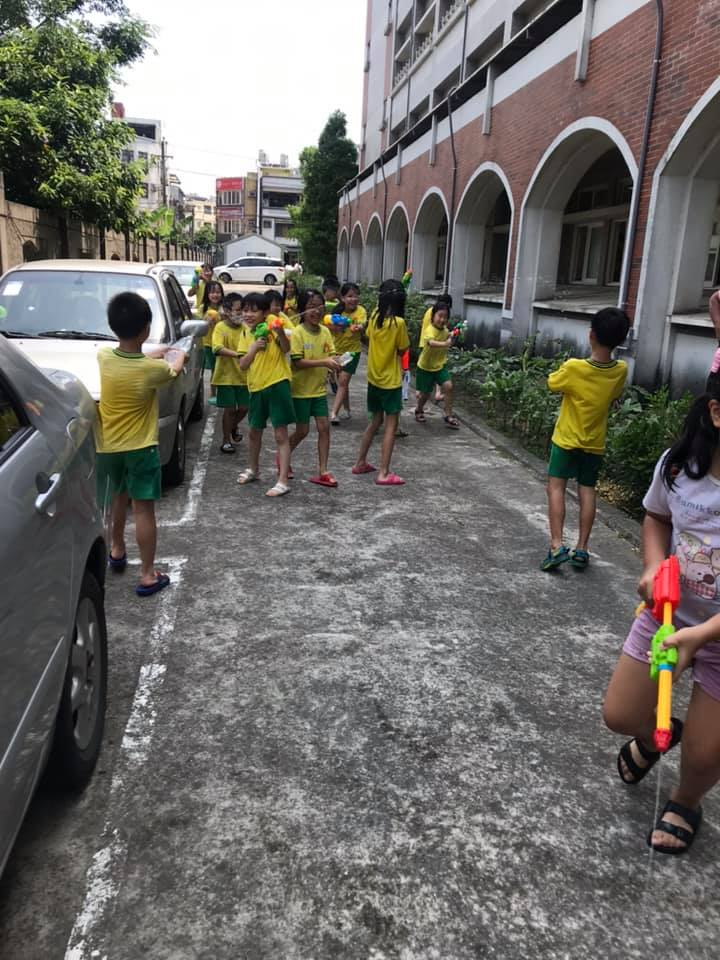 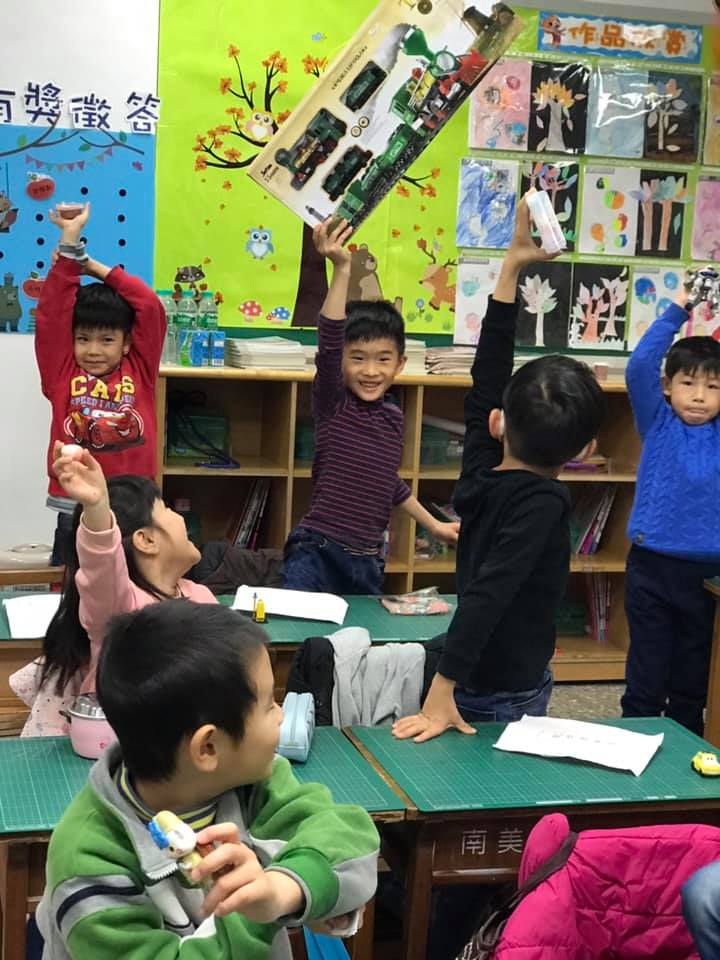 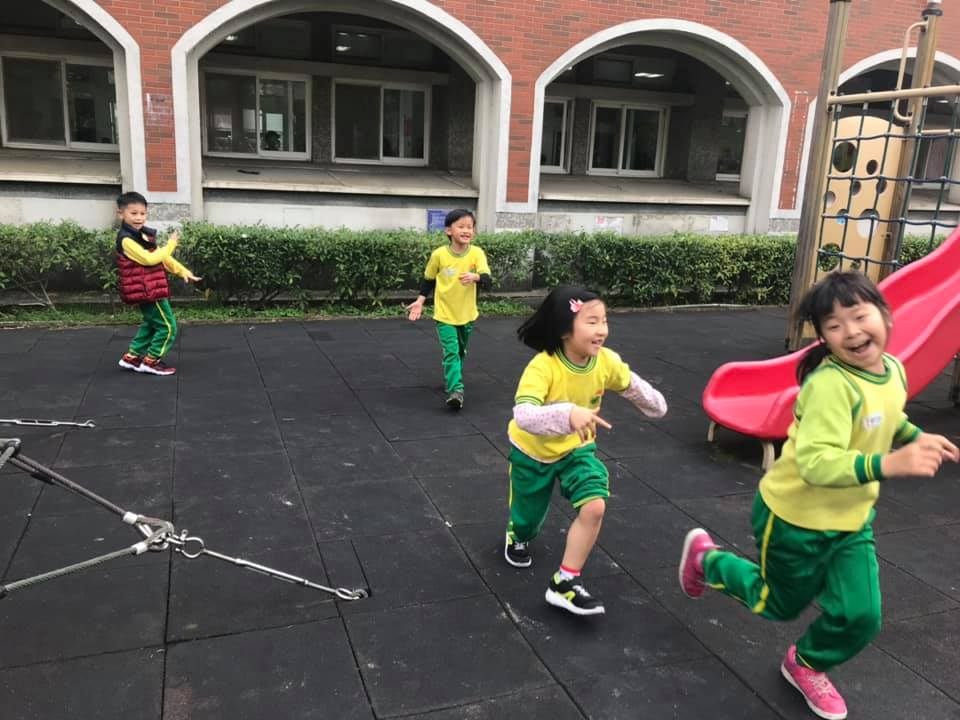 獎勵制度
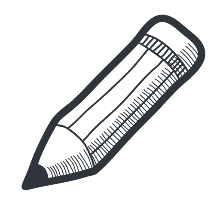 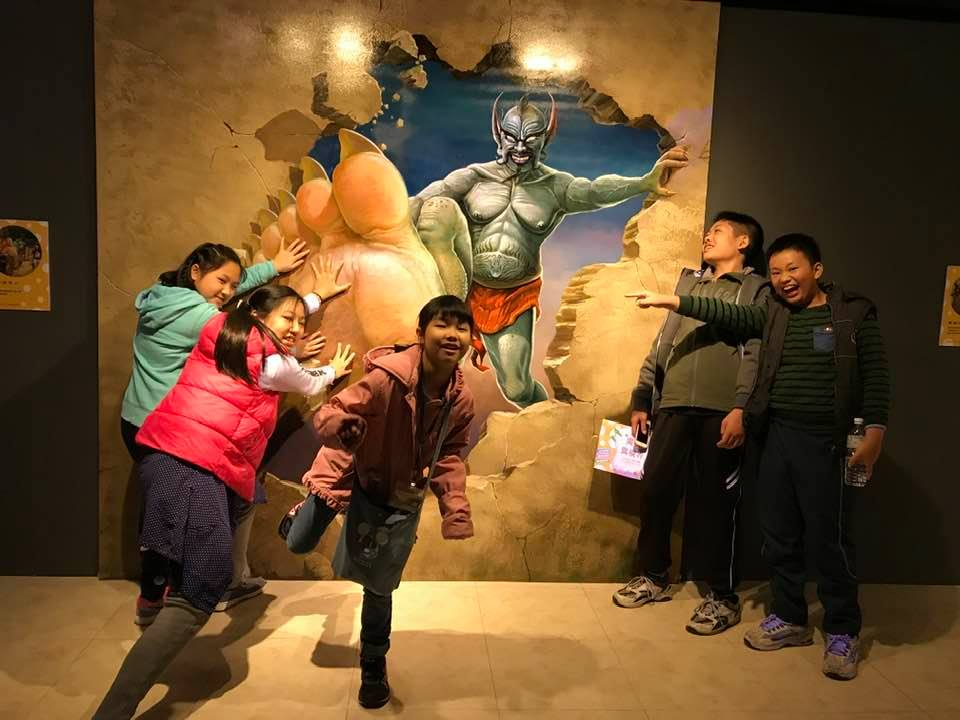 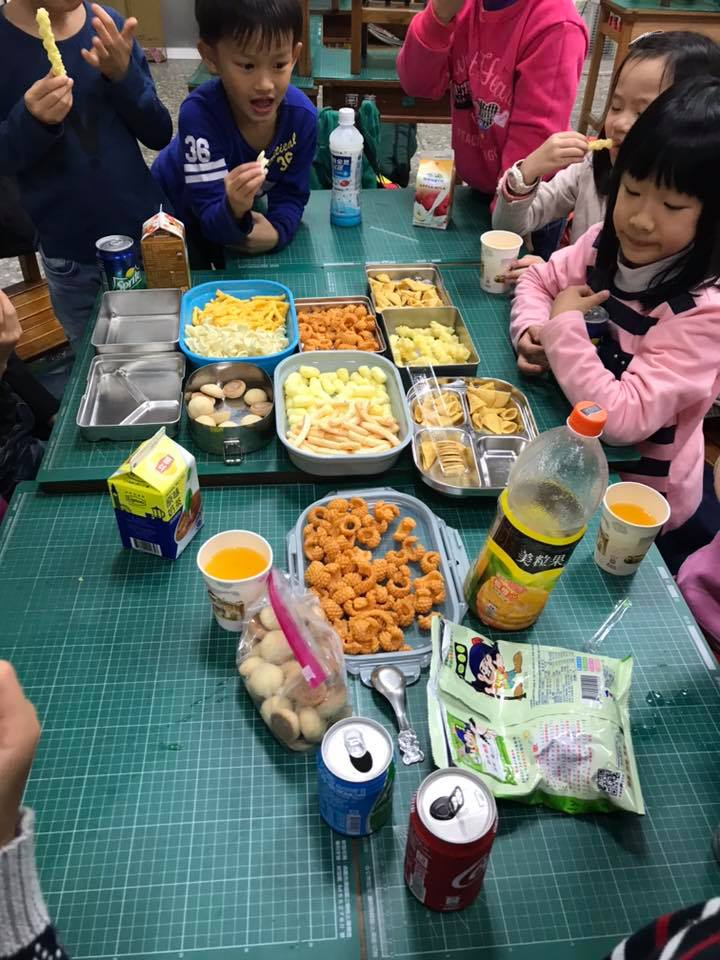 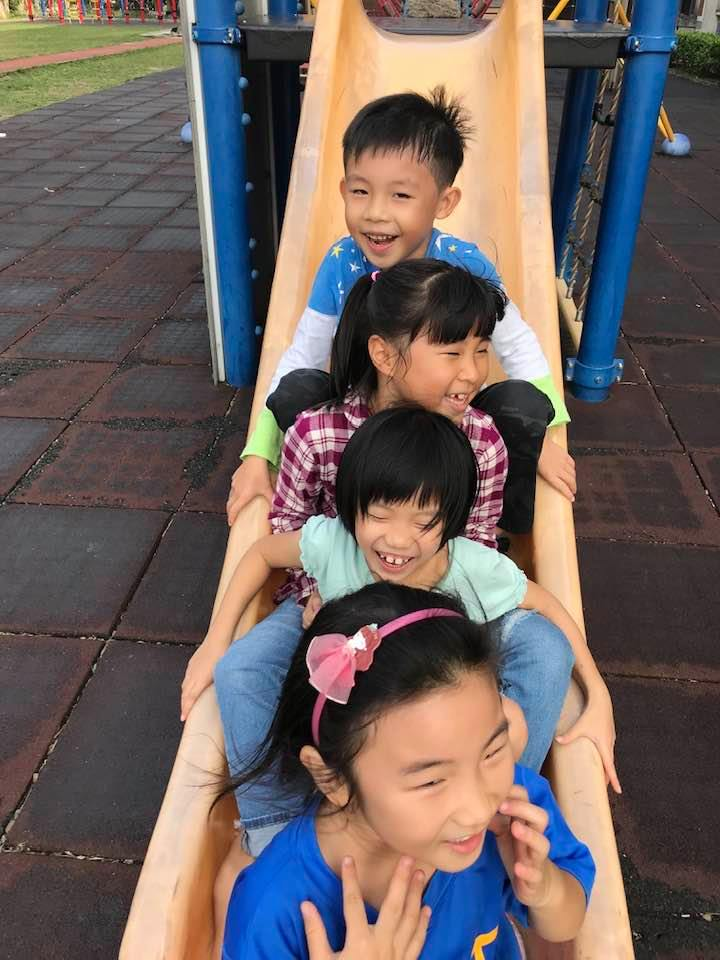 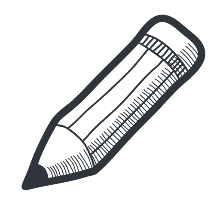 班規:禮貌、負責、尊重、誠實
給孩子讚美，不如給孩子不怕失敗的勇氣。
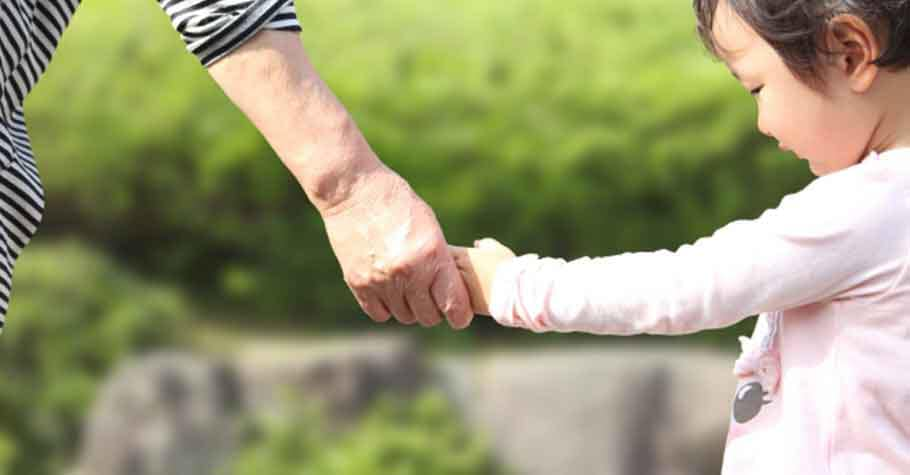 新學期給學生最好的見面禮，是讓他擁有重新當一張白紙的機會。
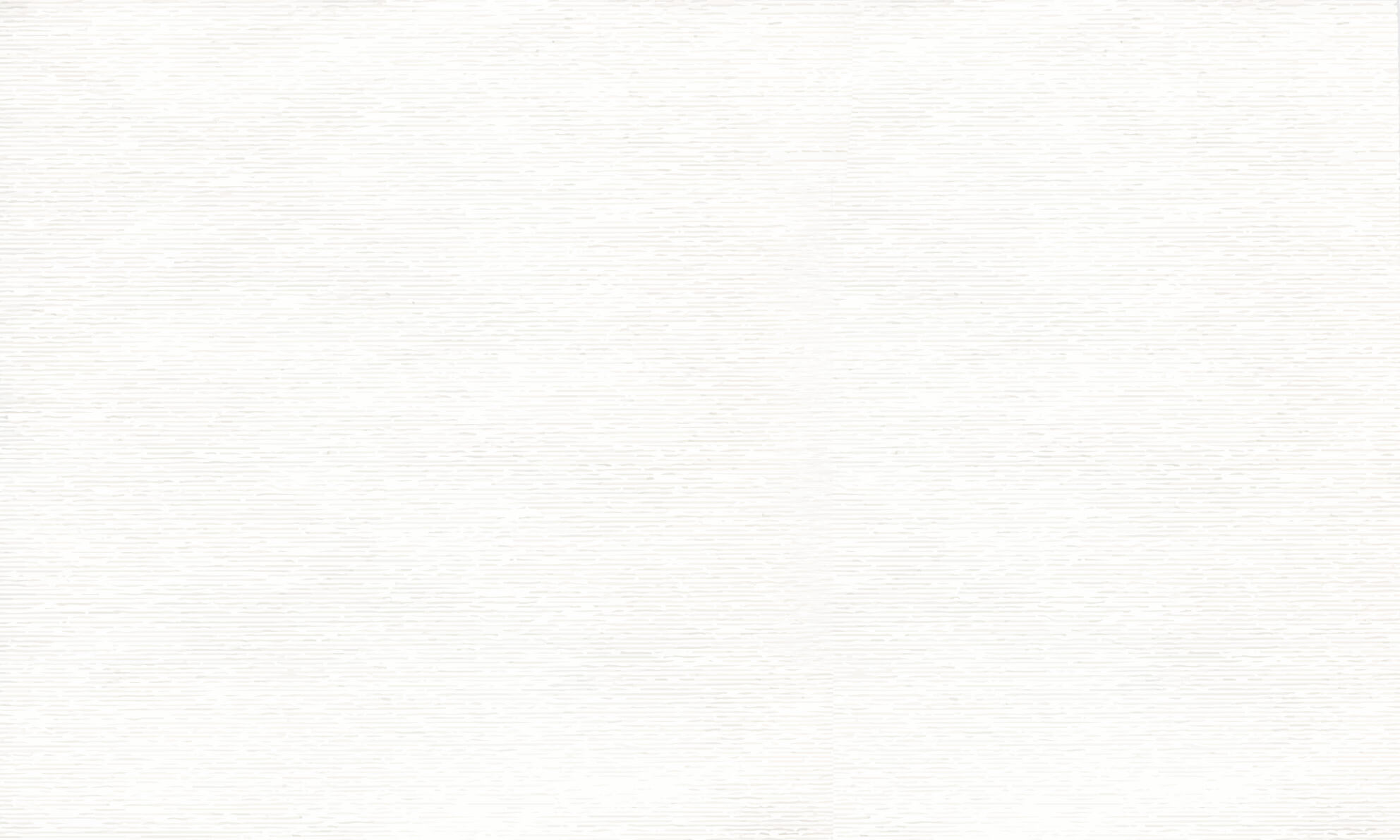 教育觀
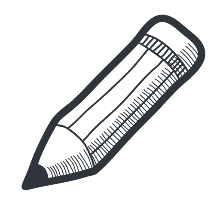 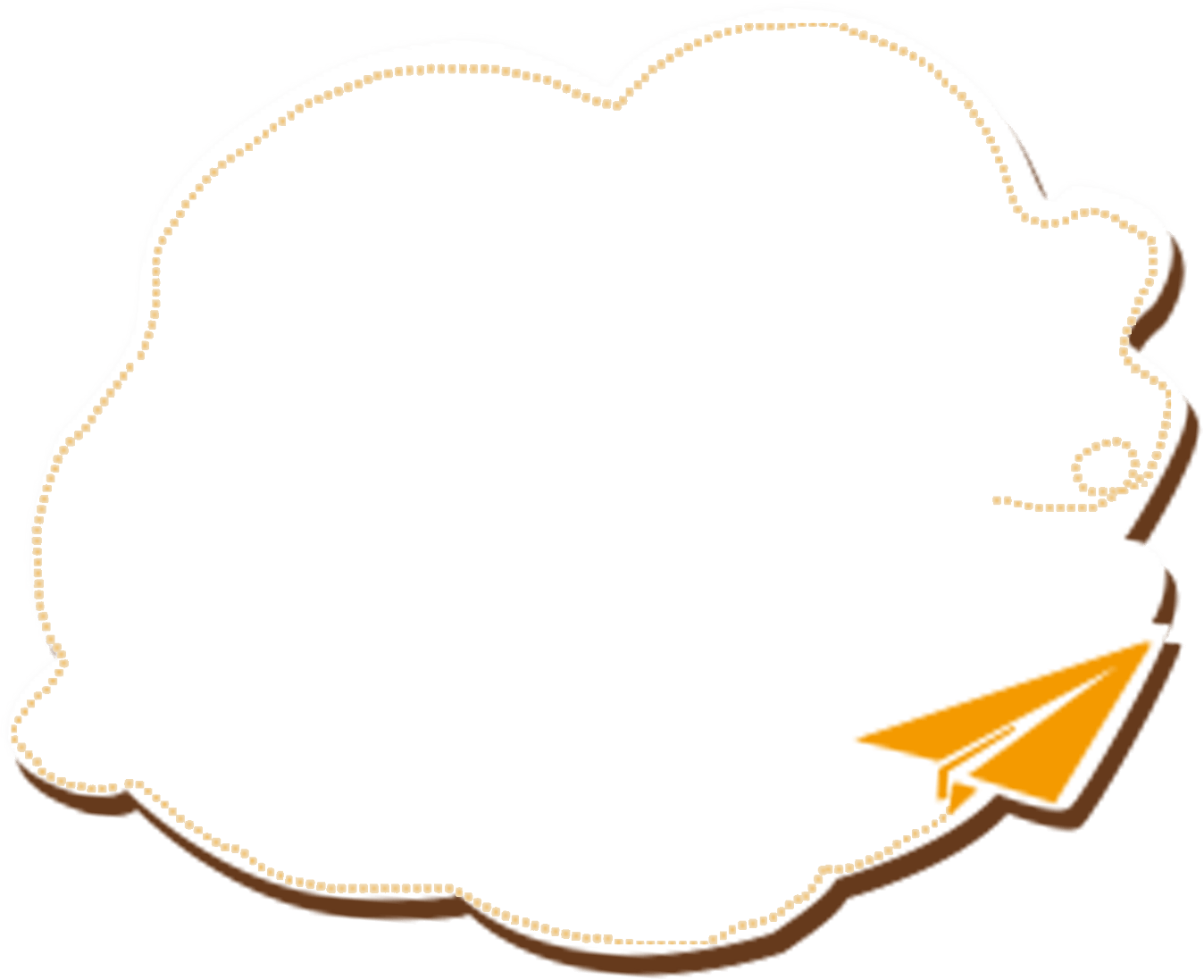 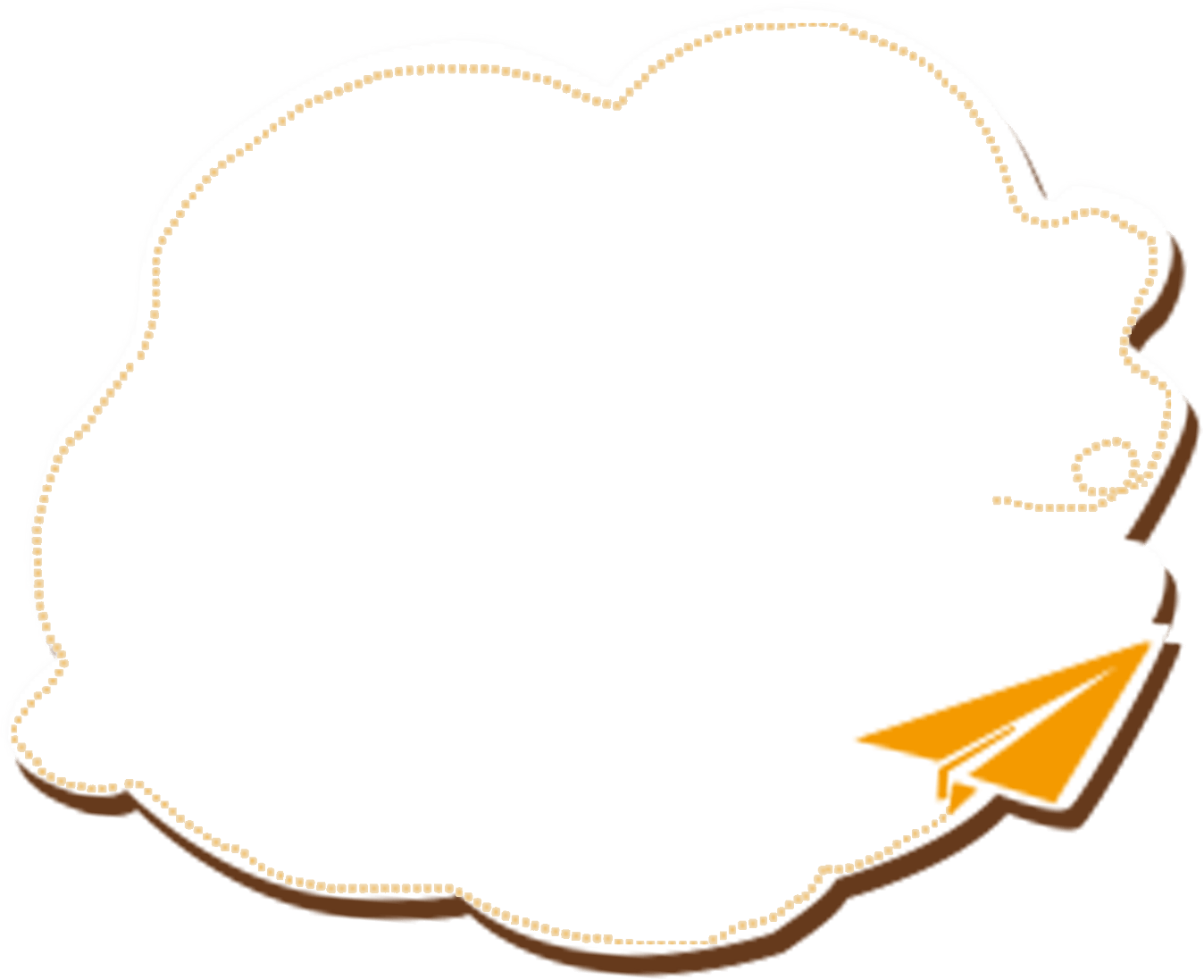 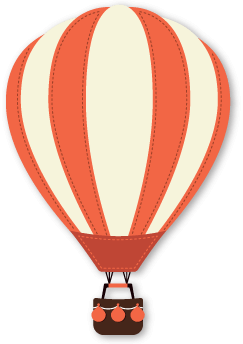 站在孩子的角度看事情
學校教育和家庭教育的功能不一樣
珍視孩子有他的獨特性
運用正向語言的態度
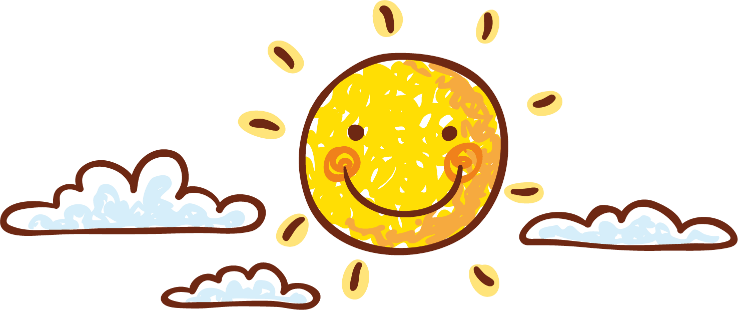 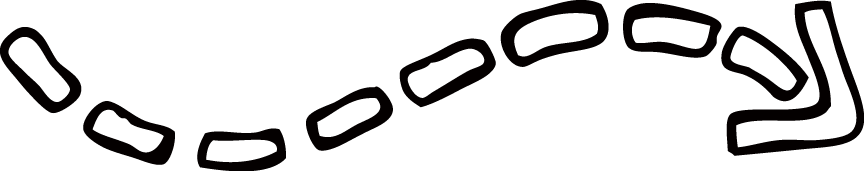 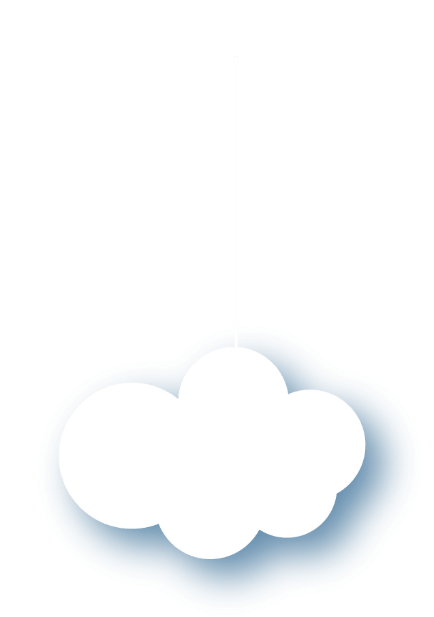 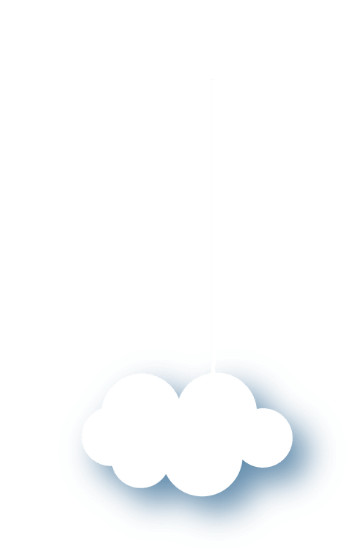 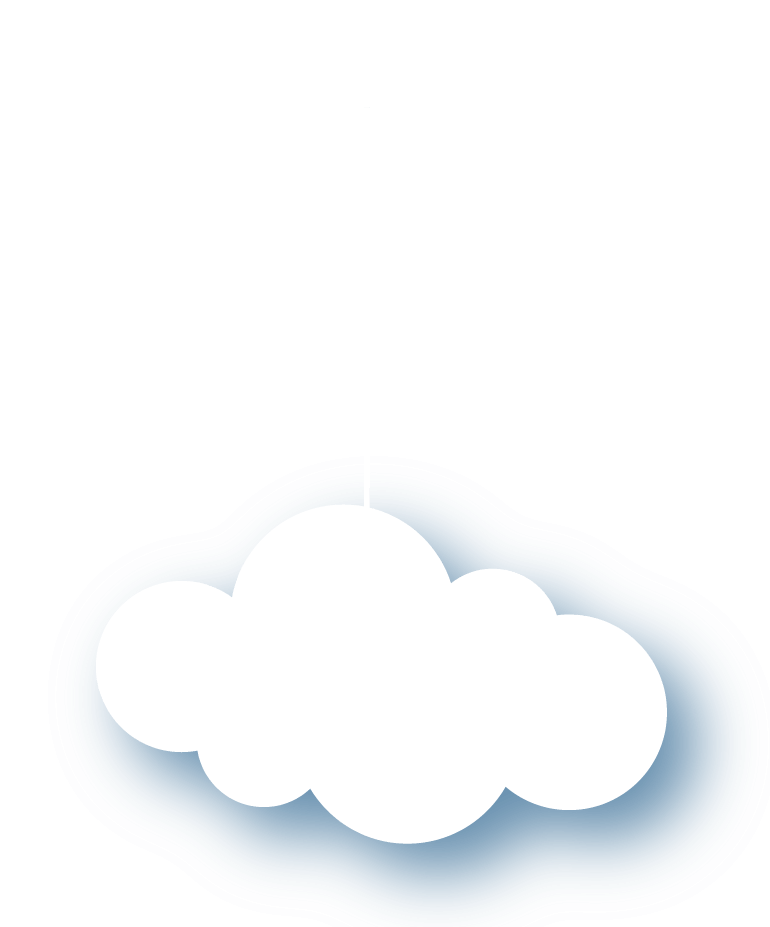 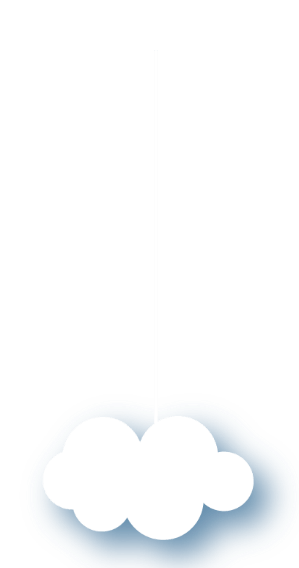 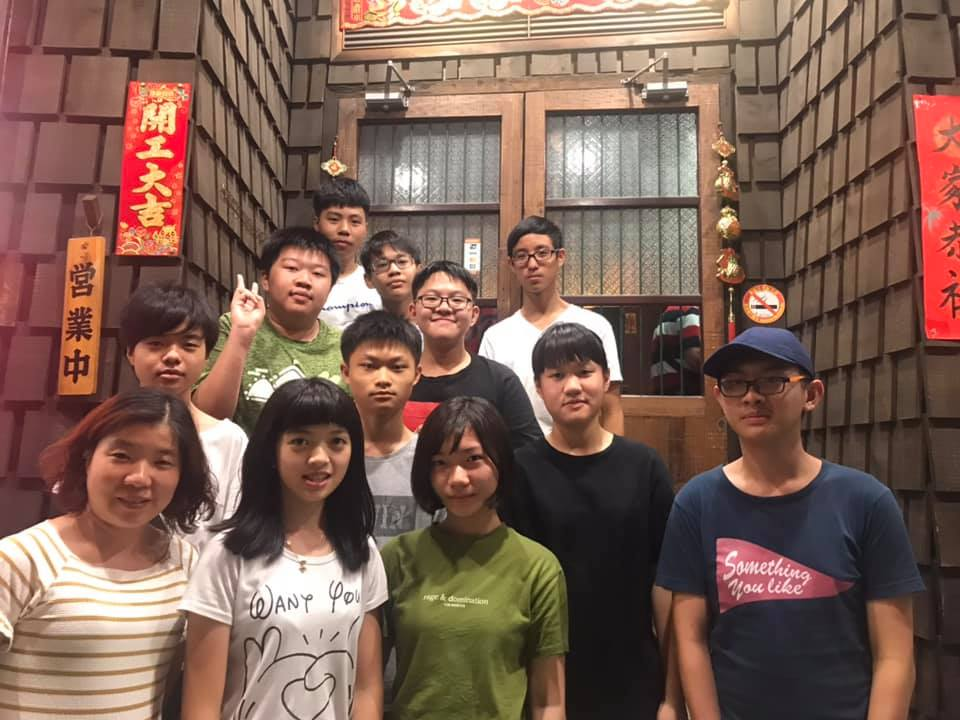 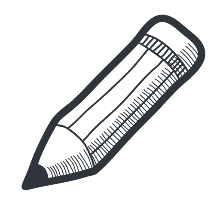 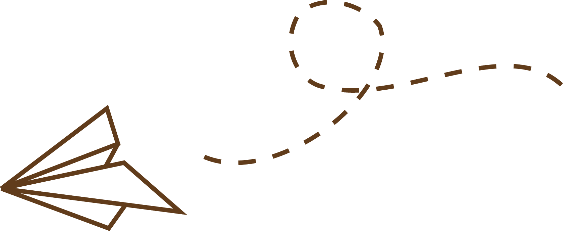 你不欺我教師魂
我不負你支持恩
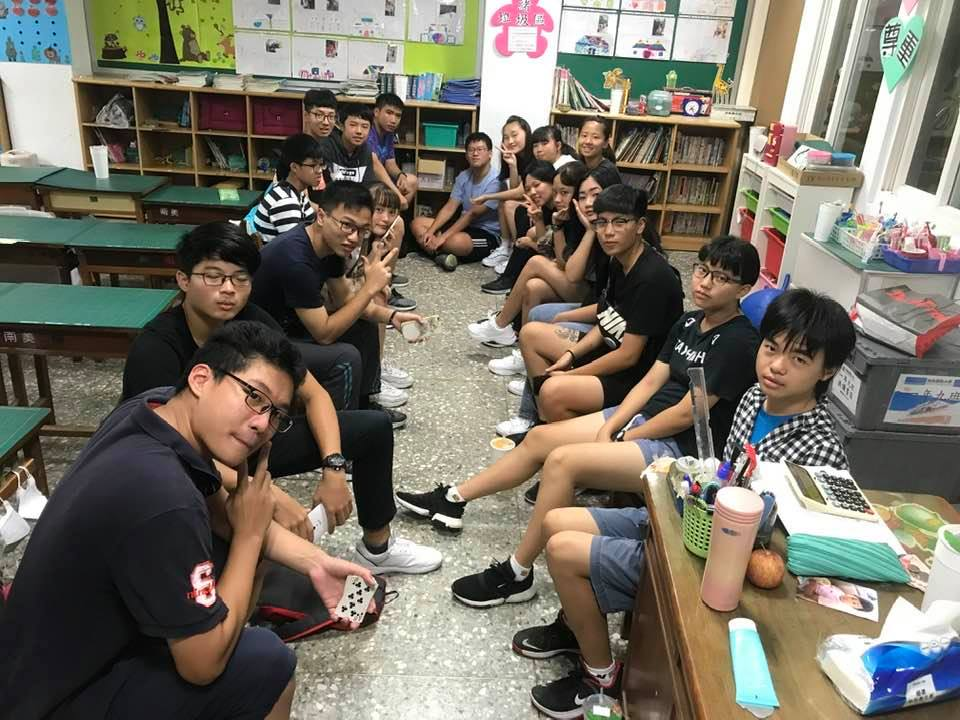 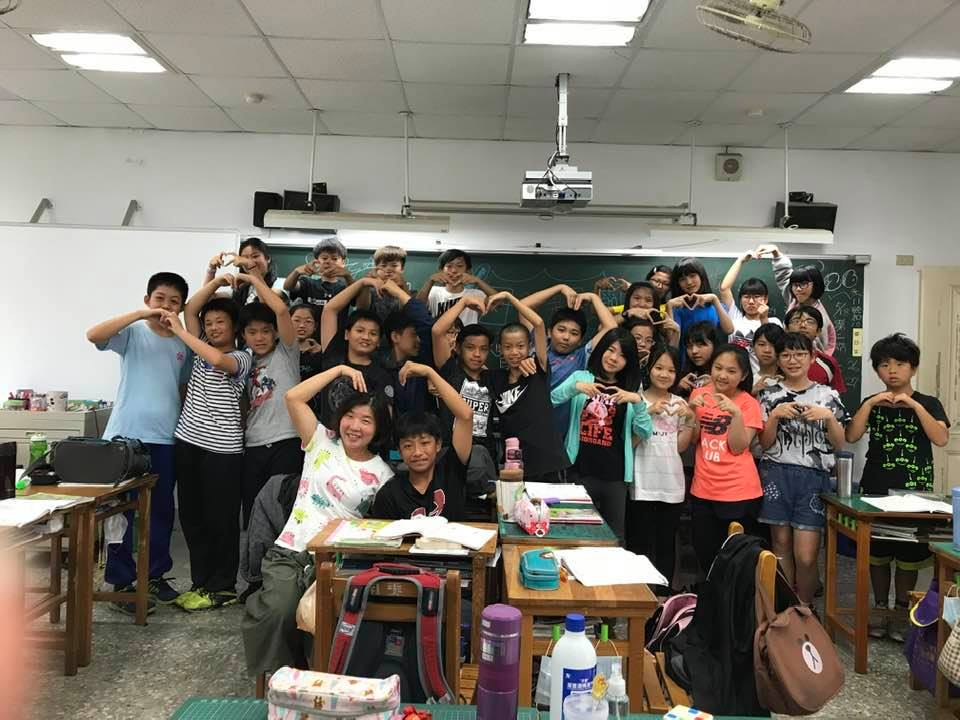 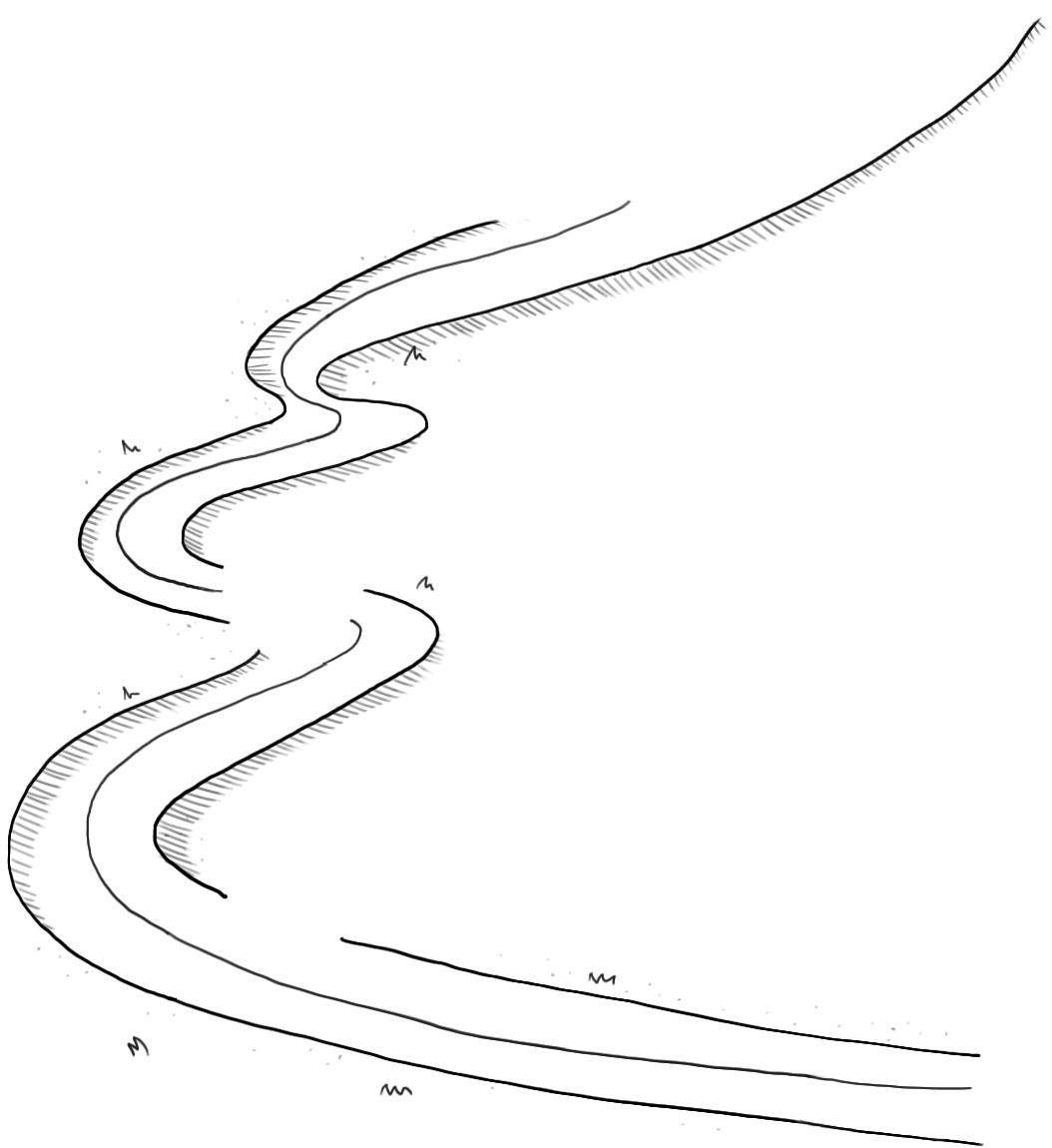 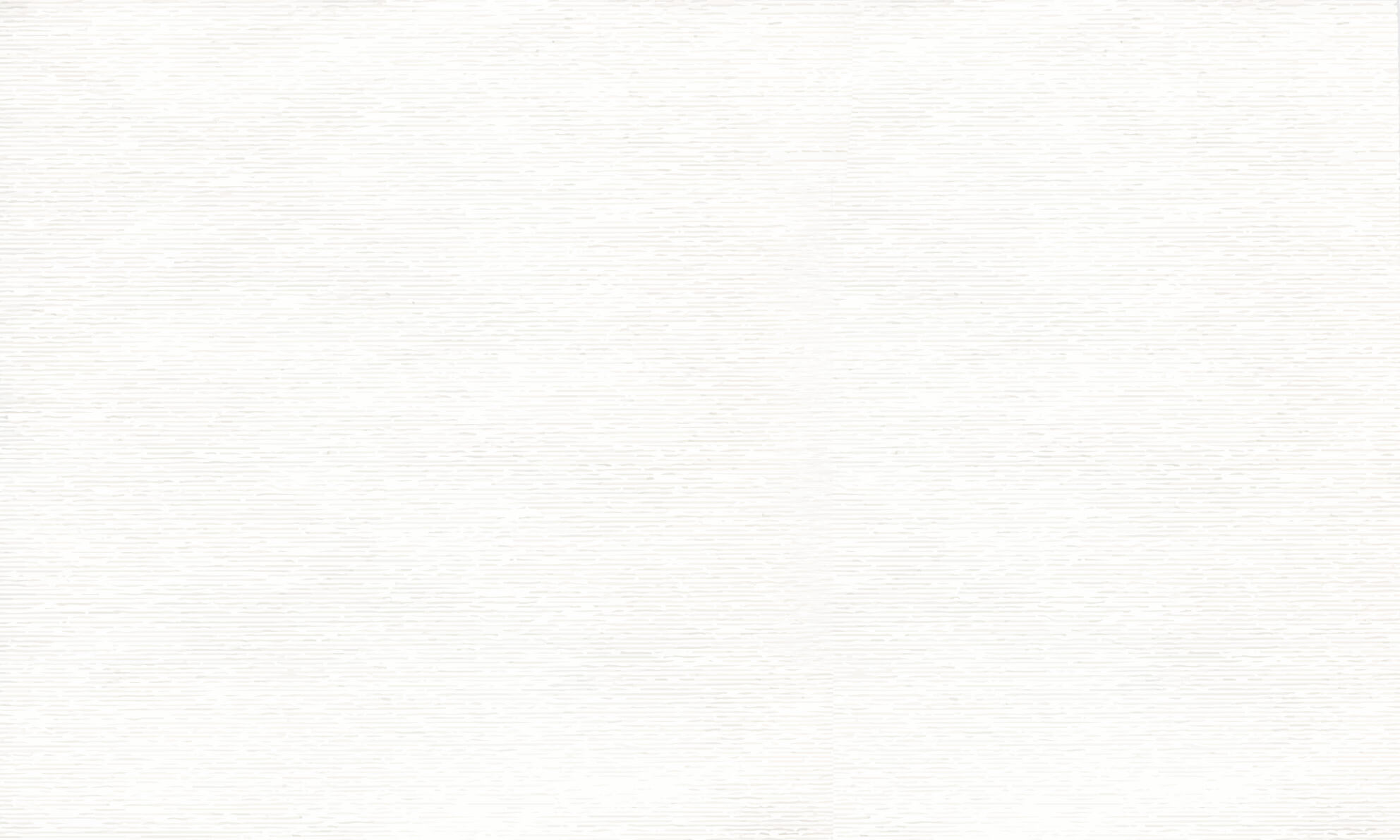 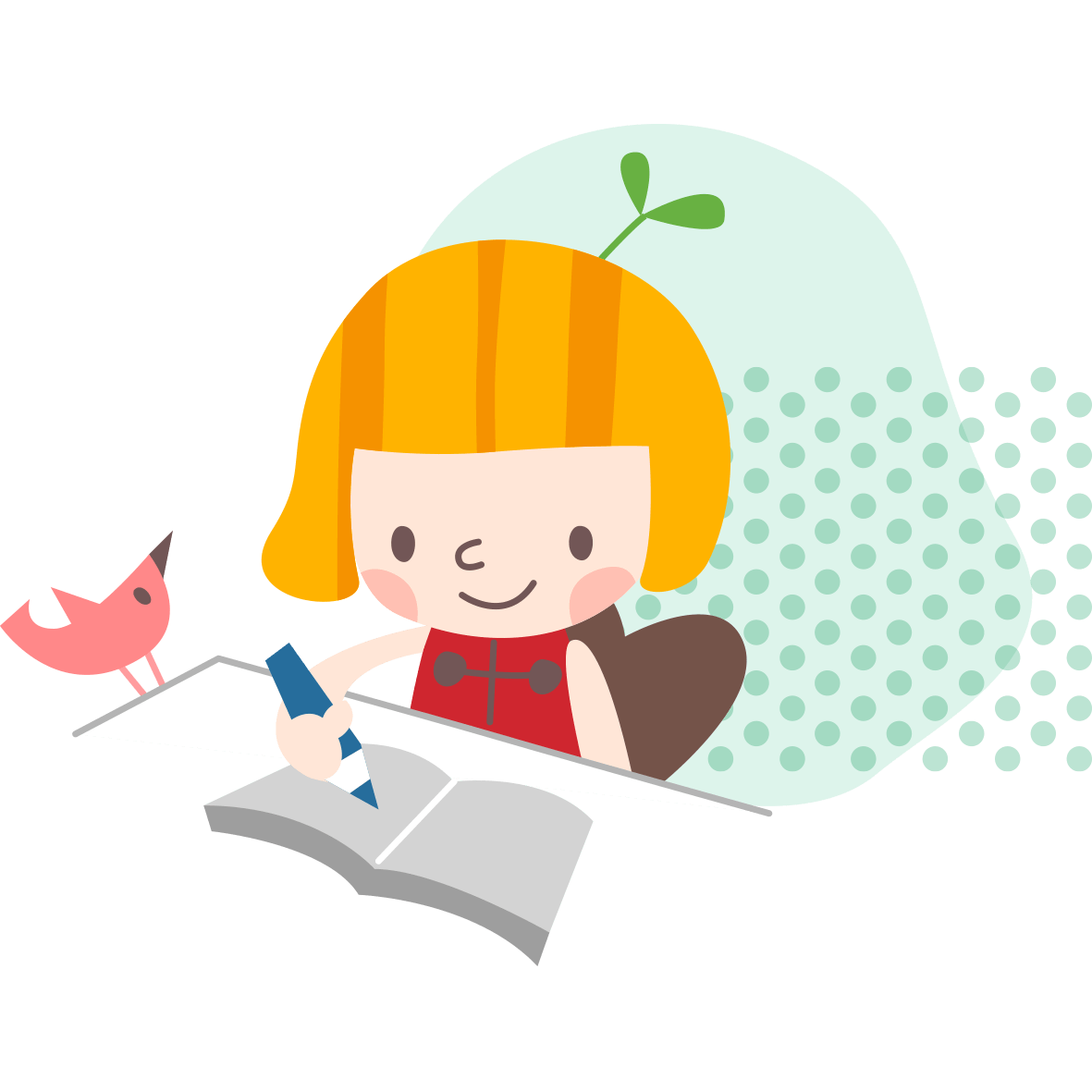 親師橋梁
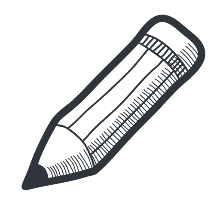 互相信任，時常溝通，才是親師關係的終極保證
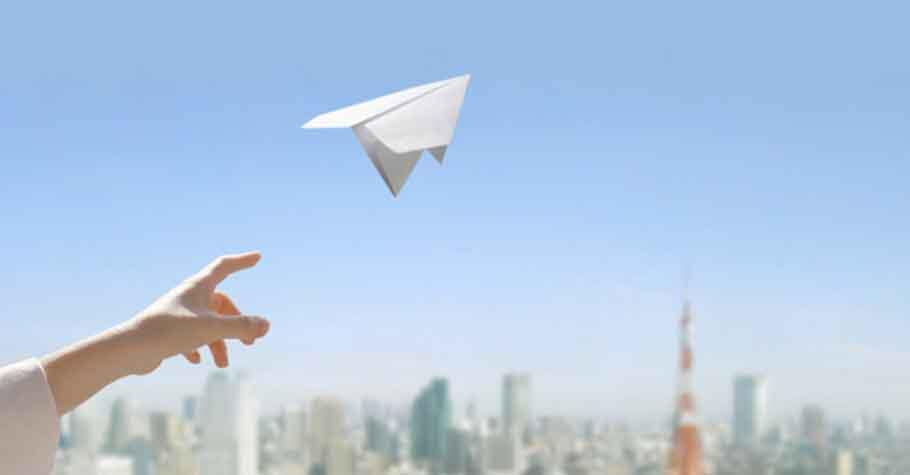 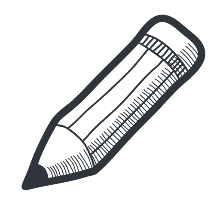 班親會留意事項
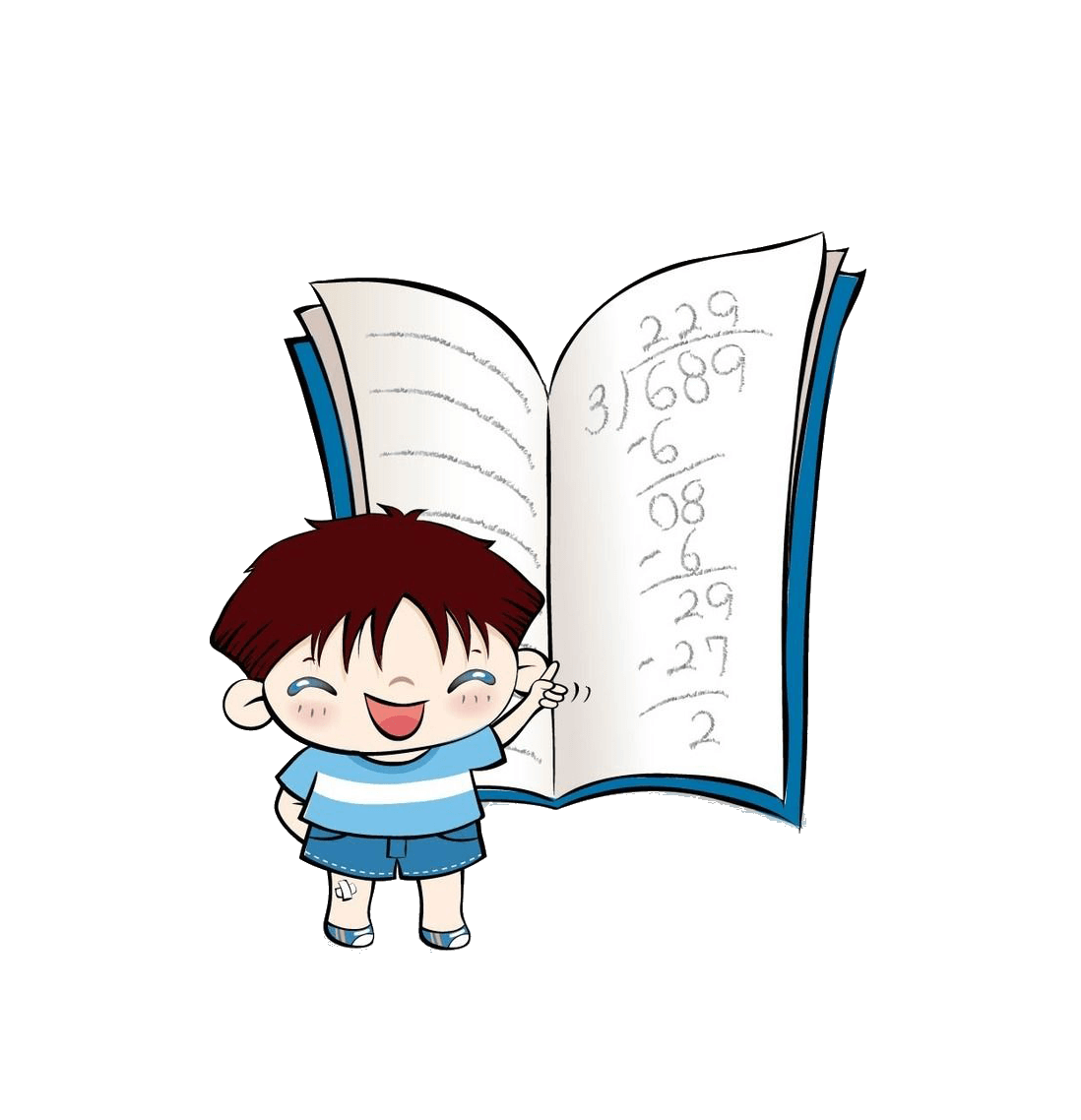 對班級或學校建議事項
班級活動事項
班級費用
班級班親會幹部選舉
當選家長委員
以樂爸爸、甯淯媽媽、澐靜爸爸
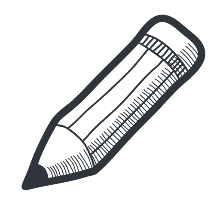 謝謝您的蒞臨
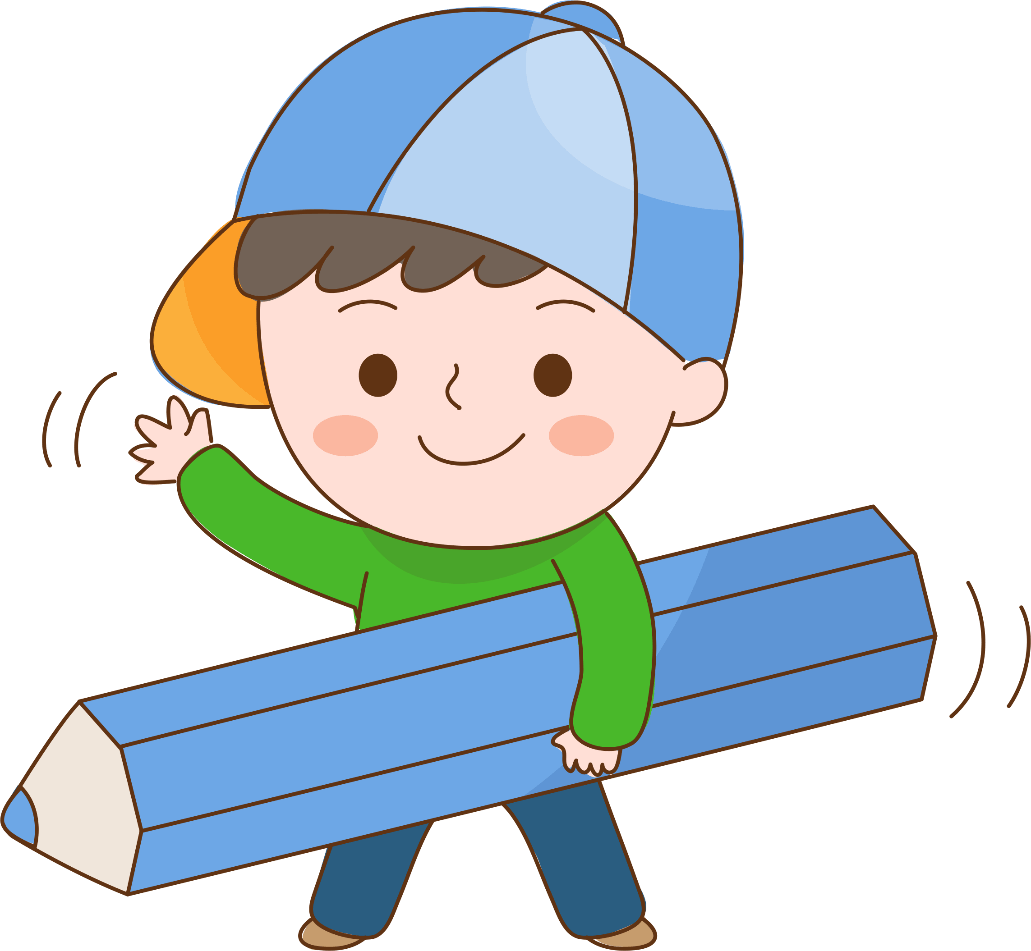